Diffusion Models
Rohit Gandikota
How to generate data?
Generative Adversarial Networks (GAN)
Model
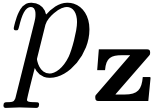 Model
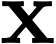 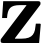 How to generate data?
Model
Model
Model
Model
Model
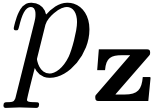 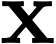 Model
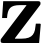 Diffusion Models
"Astronaut in a jungle, cold color palette, muted colors, detailed, 8k"
Traditional Visualization of the Generative Process
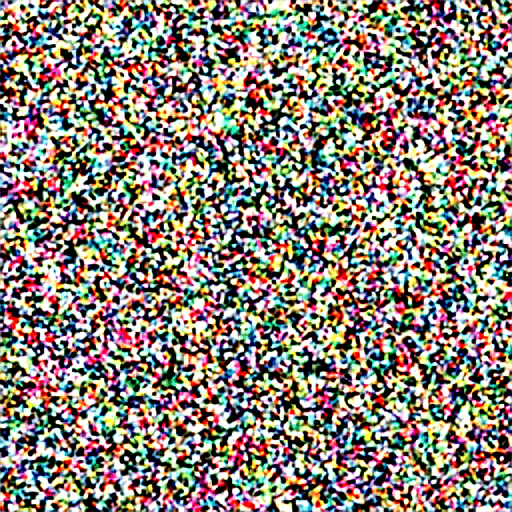 Diffusion Step
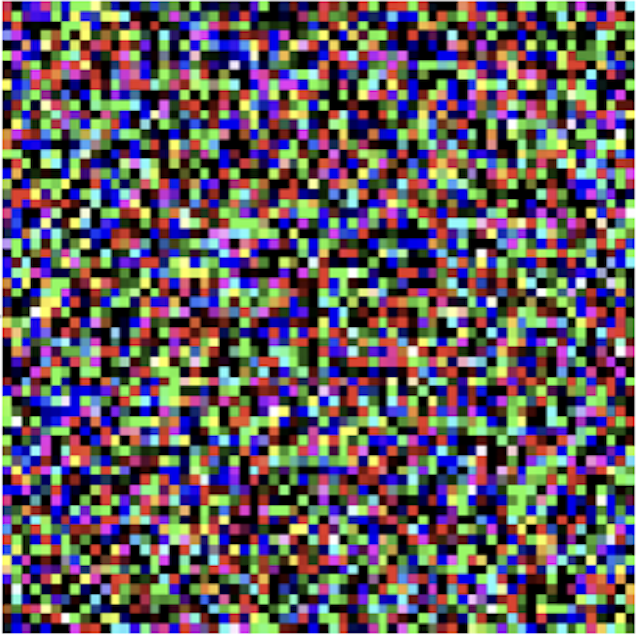 Diffusion Model
“Picture of  a sports car”
They are not built overnight!
Generative Modeling vs Representation Learning
Embedding
z
Representation learning: 
mapping data to abstract representations
(analysis)
Representation learning
Generative modeling
Generative modeling: 
mapping abstract representations to data (synthesis)
Data
[Slides for this lecture from Phillip Isola]
Representation Learning
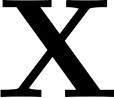 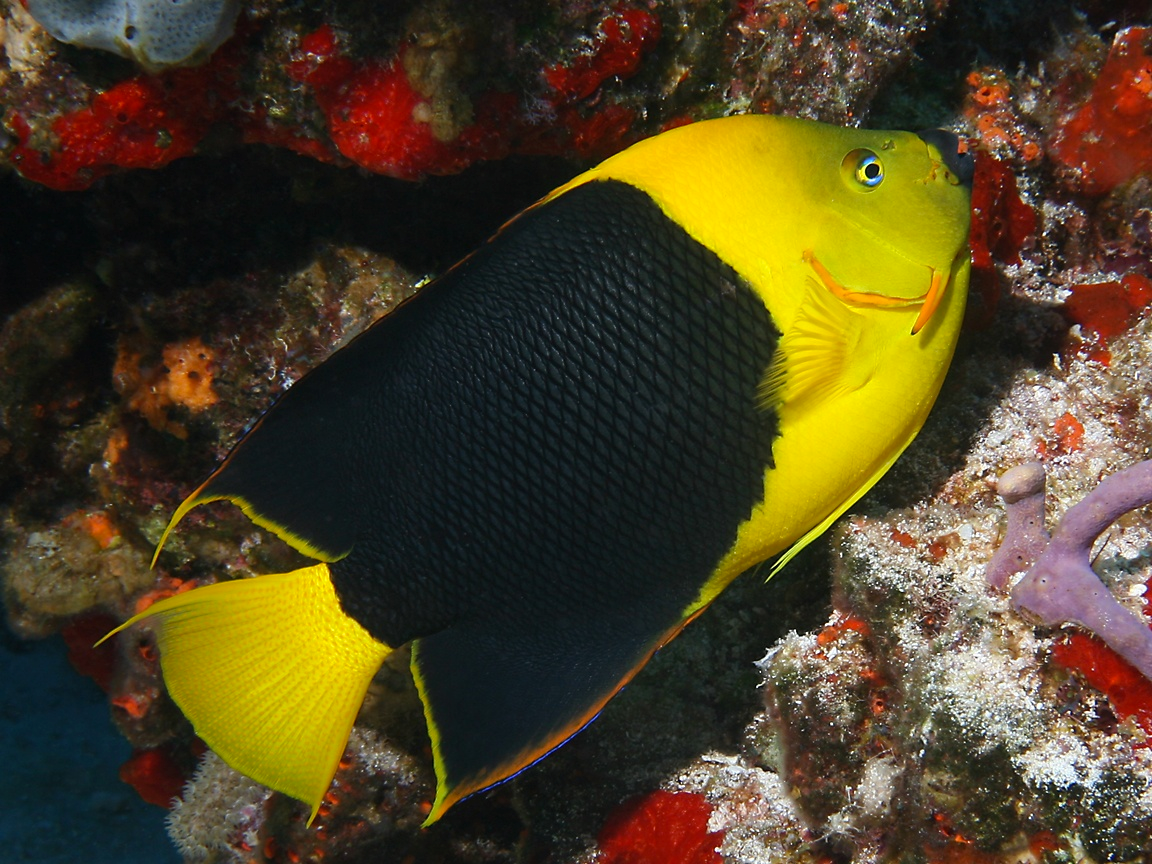 “Coral”
“Fish”
Image
Compact mental representation
Slide from Prof. Bau
[Speaker Notes: it’s a really parsimonious mental representation.]
compressed image code (vector z)
Unsupervised Representation Learning
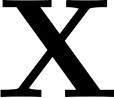 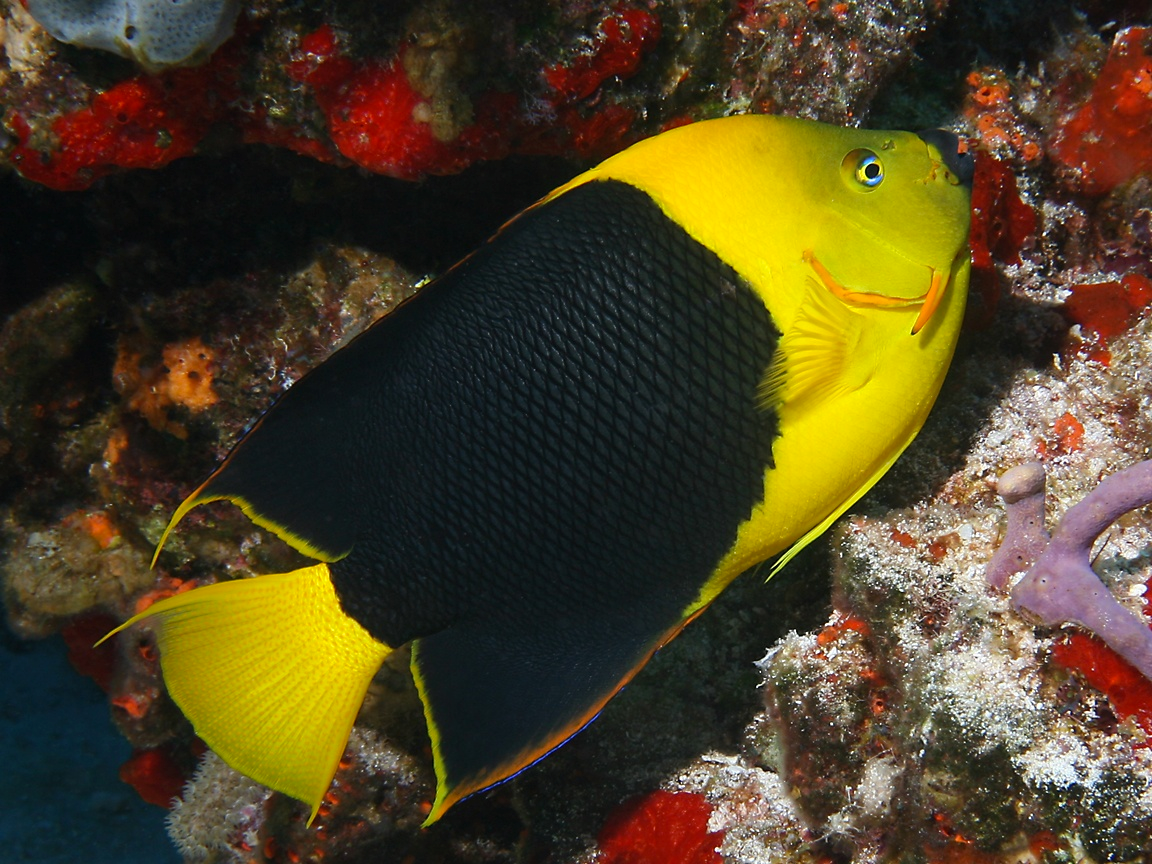 Image
Slide from Prof. Bau
[Speaker Notes: it’s a really parsimonious mental representation.]
compressed image code (vector z)
Unsupervised Representation Learning
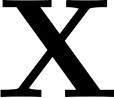 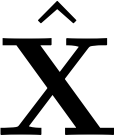 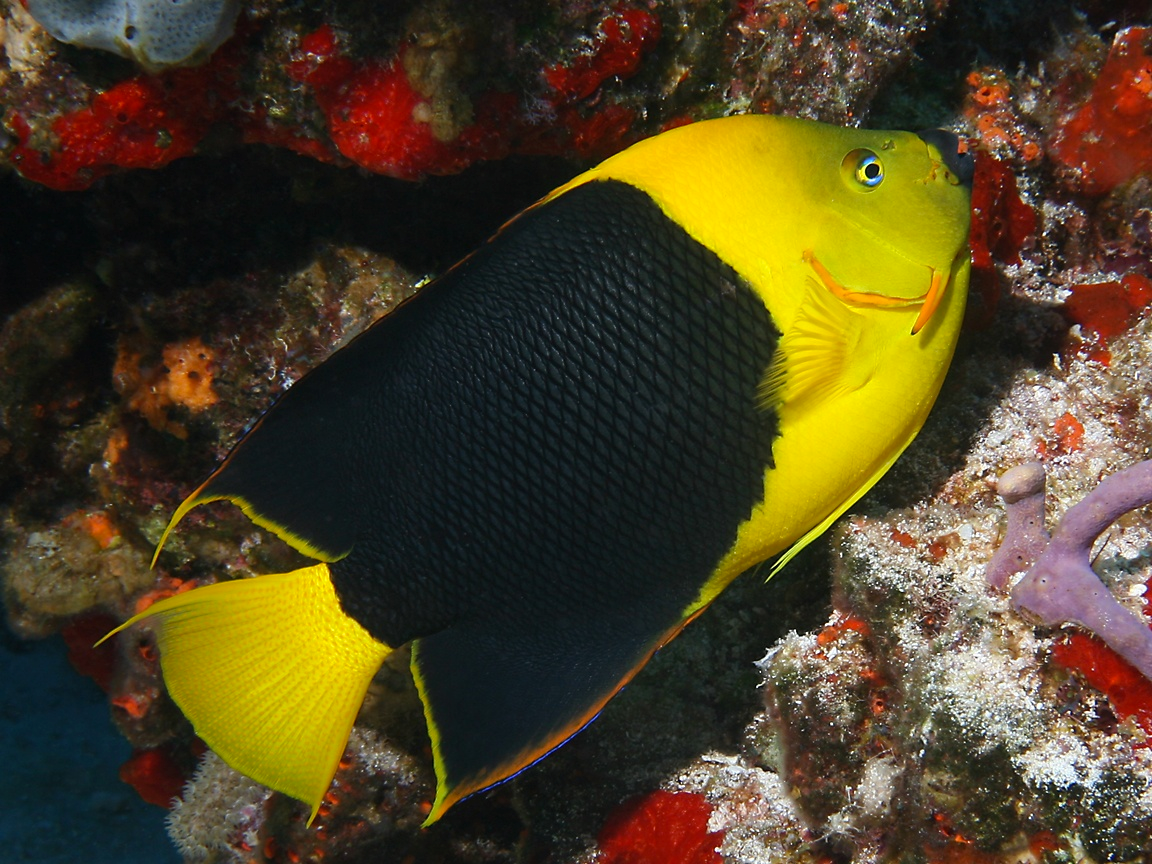 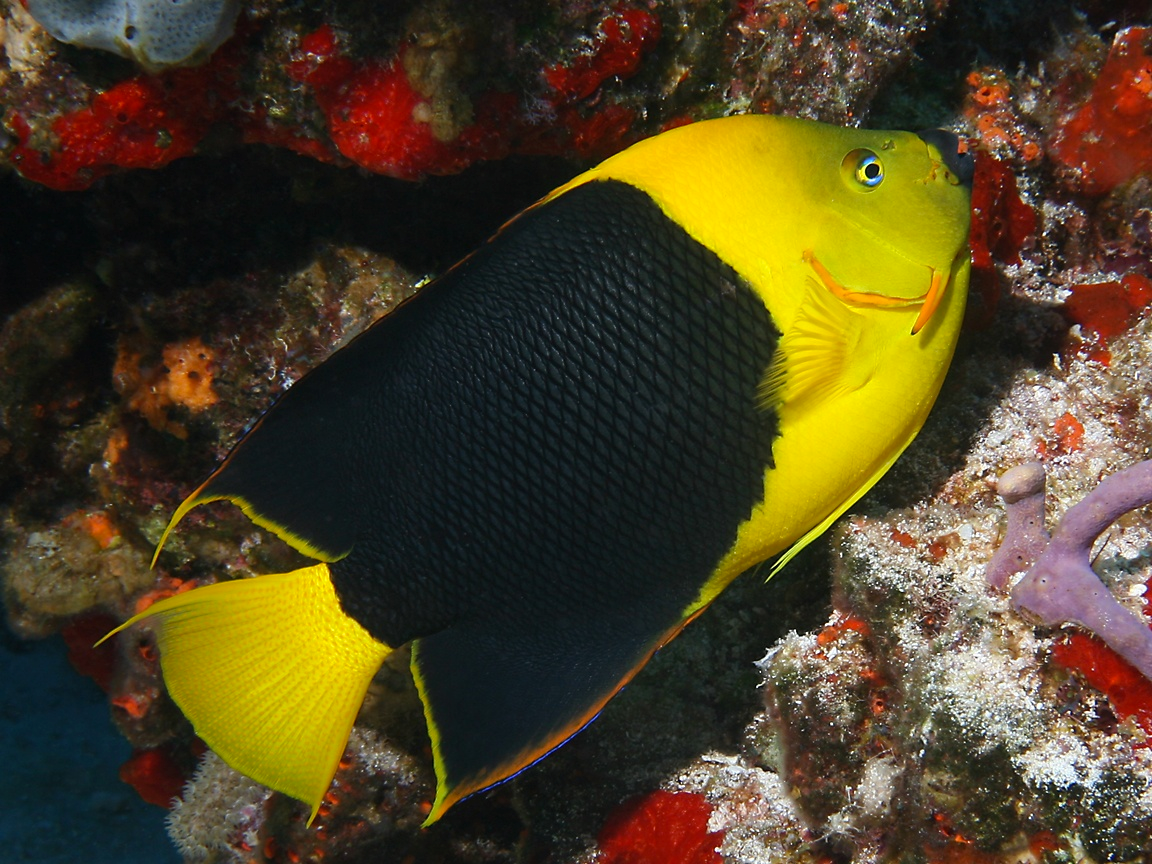 Image
Reconstructed
image
“Autoencoder”
Slide from Prof. Bau
Autoencoders
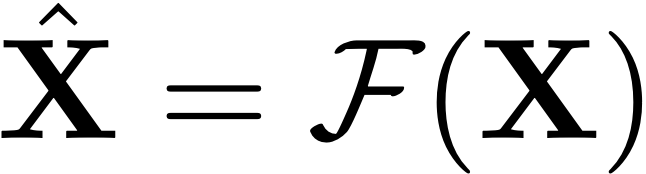 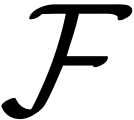 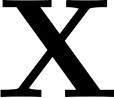 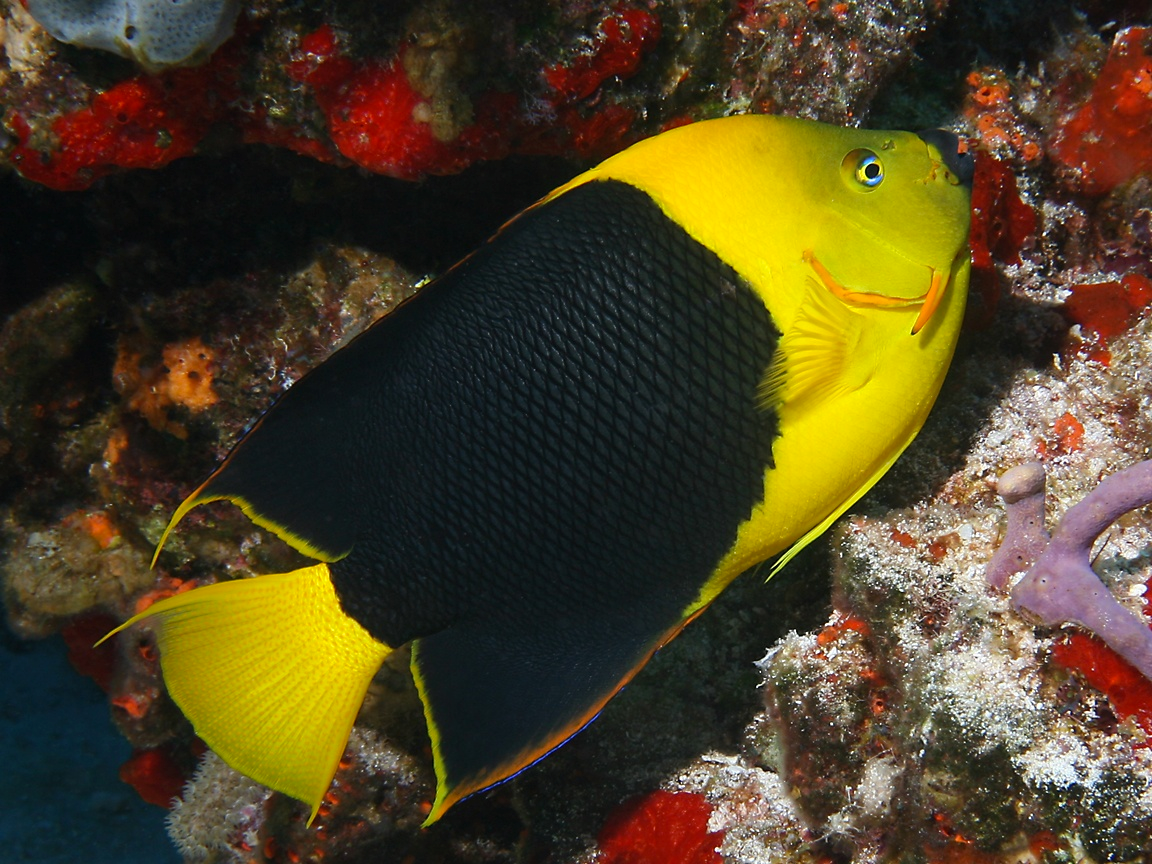 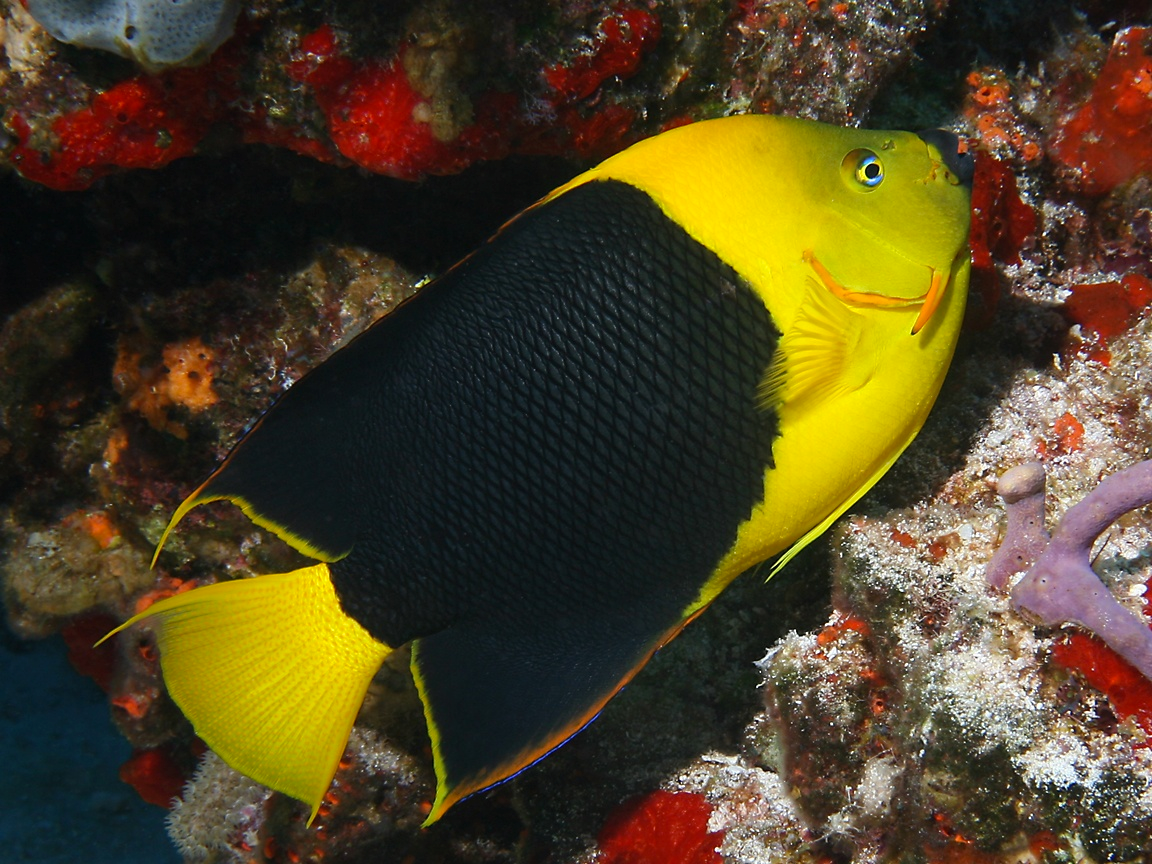 Image
Reconstructed
image
Reconstruction Loss:
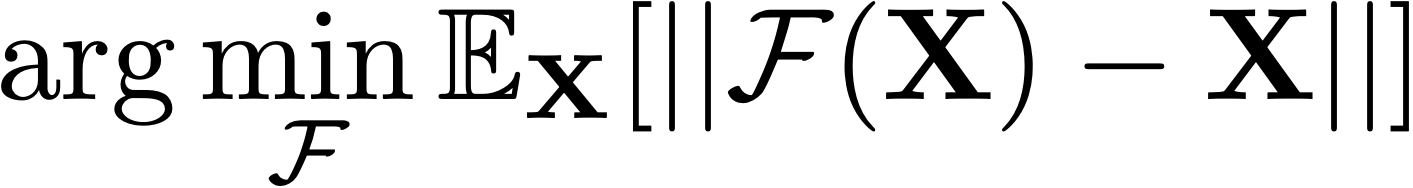 Slide from Prof. Bau
[Speaker Notes: Well these is a very popular method for representation learning without labels.
Problem: Requires a bottleneck. Learns low-level compression.

f^* = \argmin_{f \in \mathcal{F}} \sum_{i=1}^N \mathcal{L}(f(x_i), y_i)]
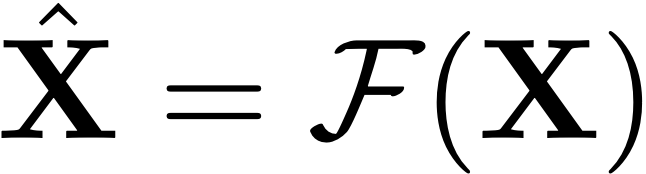 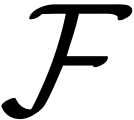 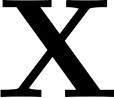 “Fish”
“Coral”
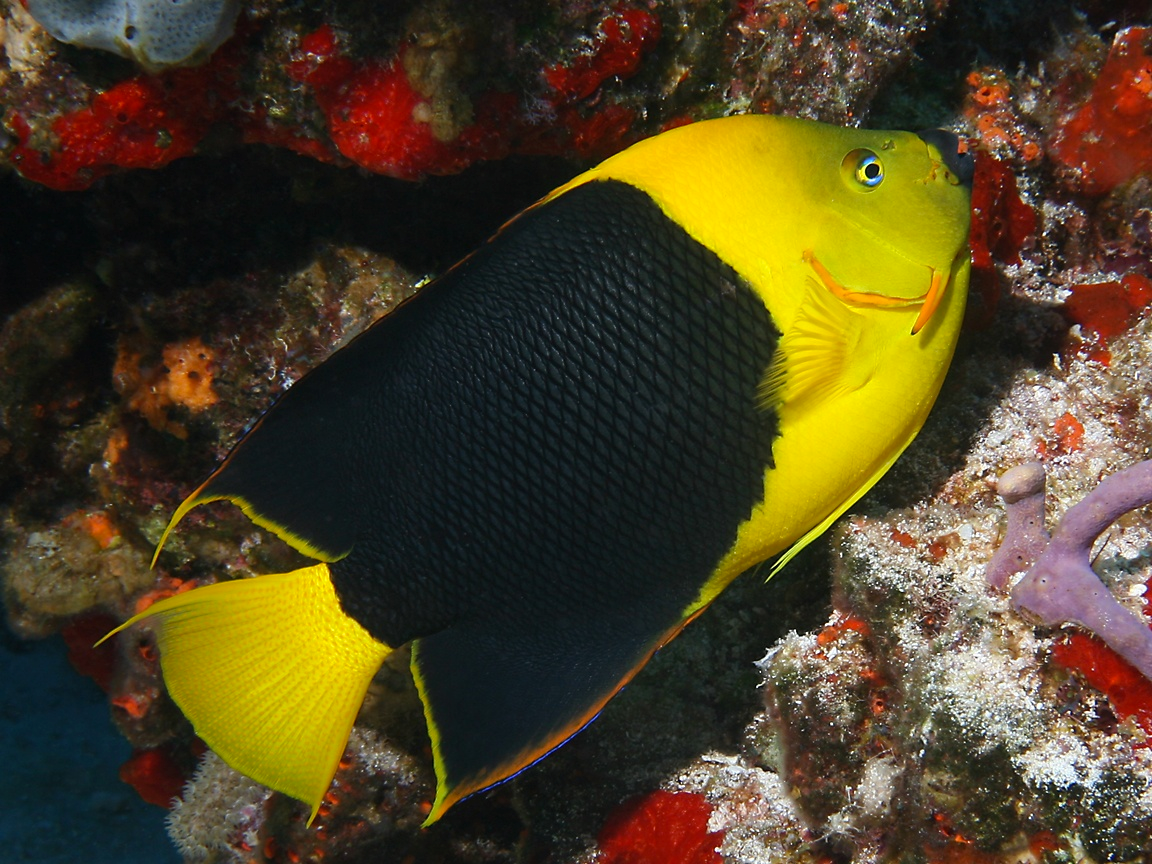 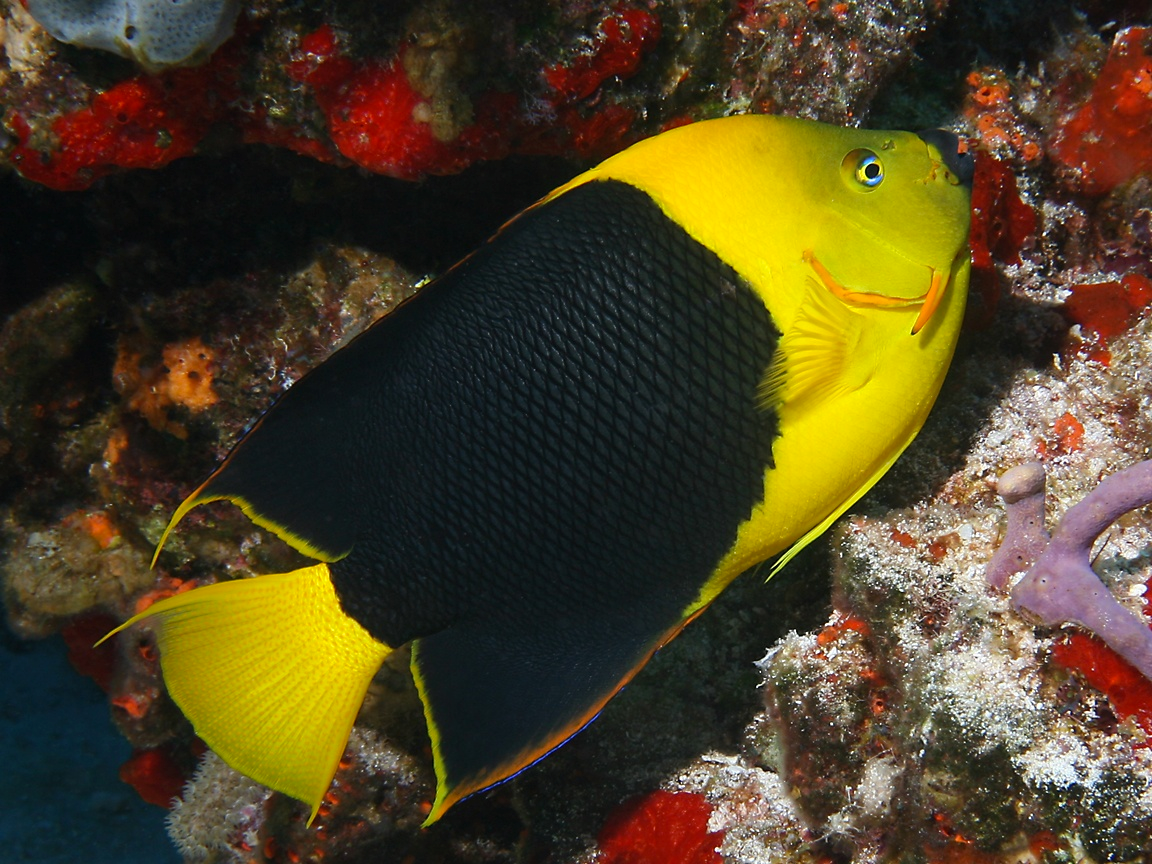 Image
Reconstructed
image
Slide from Prof. Bau
[Speaker Notes: Well these is a very popular method for representation learning without labels.
Problem: Requires a bottleneck. Learns low-level compression.]
Representation learning
Data space
Representation space
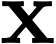 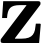 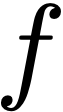 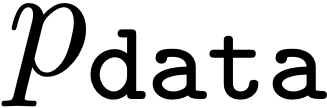 Encoder
Generative modeling
Representation space
Data space
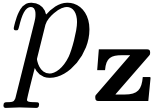 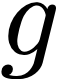 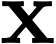 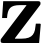 Generator
Slide from Prof. Bau
[Speaker Notes: p(\mathbf{z}) = \int_{\mathbf{x}} p(\mathbf{z|x})p_{\texttt{data}}(\mathbf{x})d\mathbf{x}]
The VAE idea vs the GAN idea
x
z
E
G
G
D
x
z
y
GAN
VAE
Slide from Prof. Bau
How is VAE different from AE?
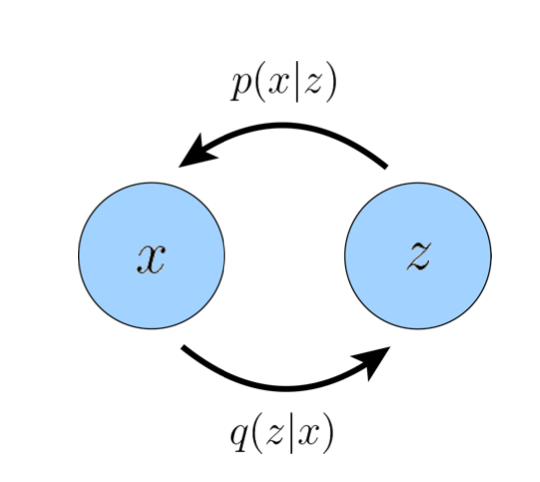 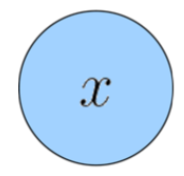 *
Both have similar objective
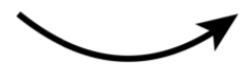 But VAE adds a regularization to the latent vector
But why Gaussians?

They are natural
They are tractable
The math always works out!
(usually gaussian)
Let’s take a closer look at VAE
They maximize the modeled probability of the data x
How are they modeled? 
What is the main objective?
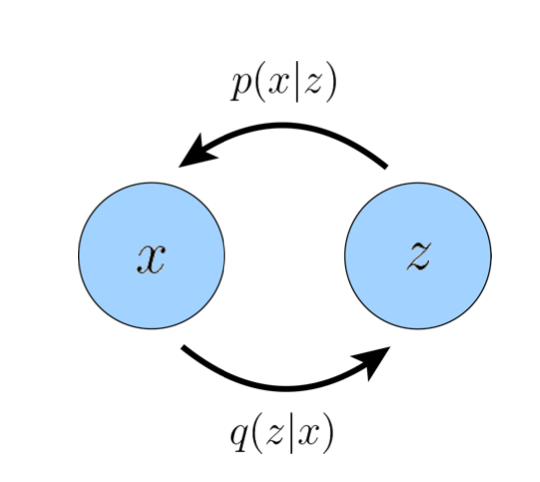 Evidence Lower Bound
(ELBO)
>= 0
Evidence
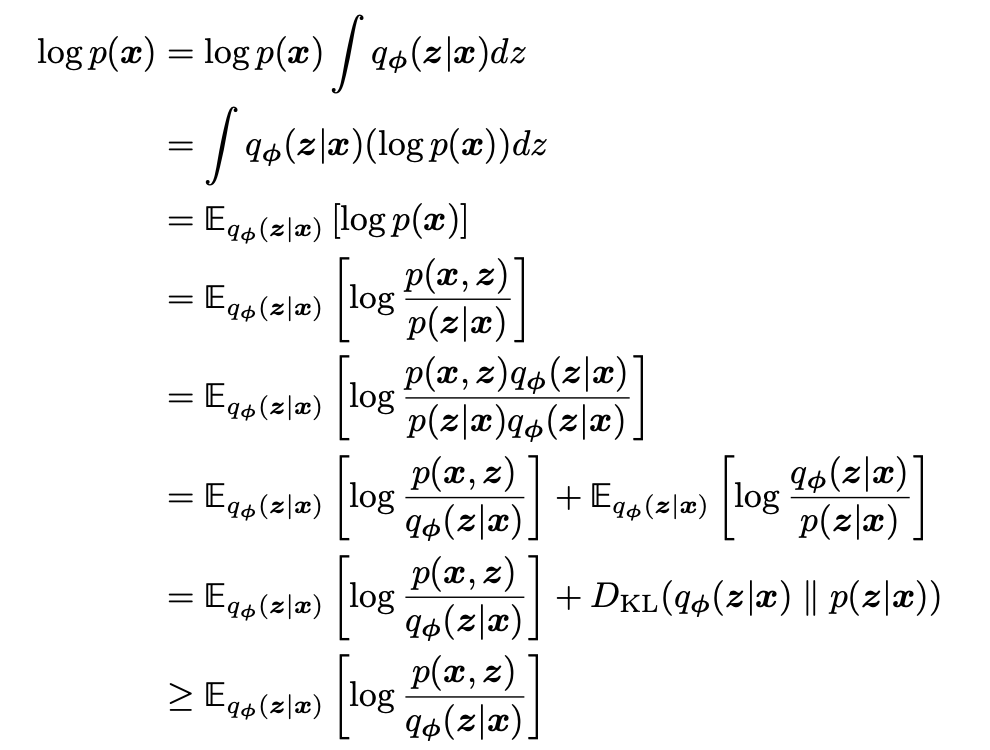 Lower Bound
How do we solve the ELBO?
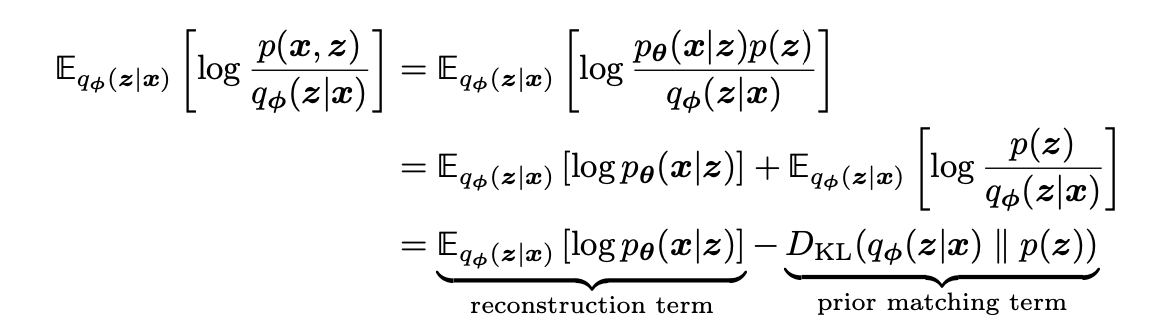 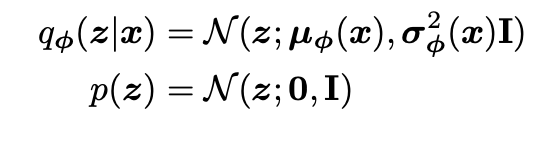 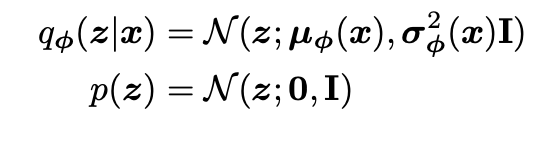 Instead of relying on neural networks to follow a distribution, 
Let’s parameterize!
Single step vs Hierarchical
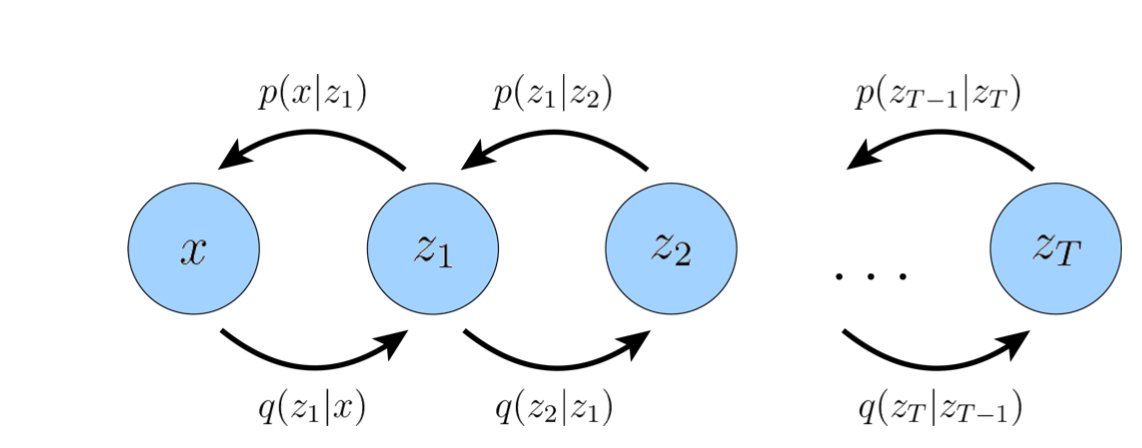 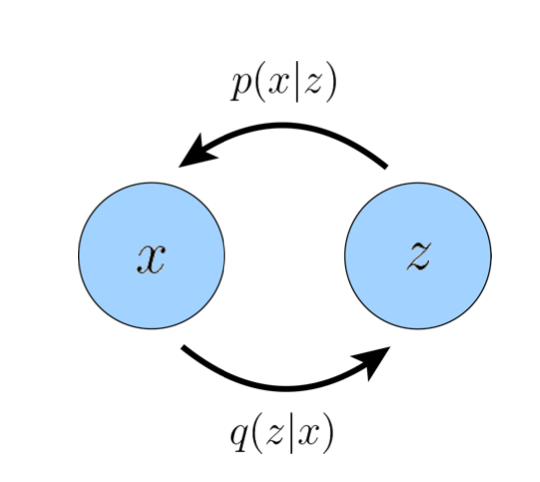 NN
NN
NN
NN
NN
NN
NN
NN
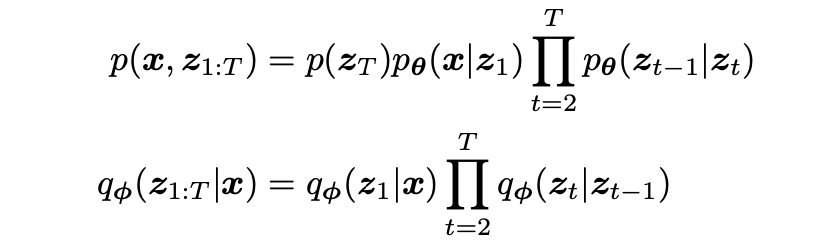 ELBO for Hierarchical VAE
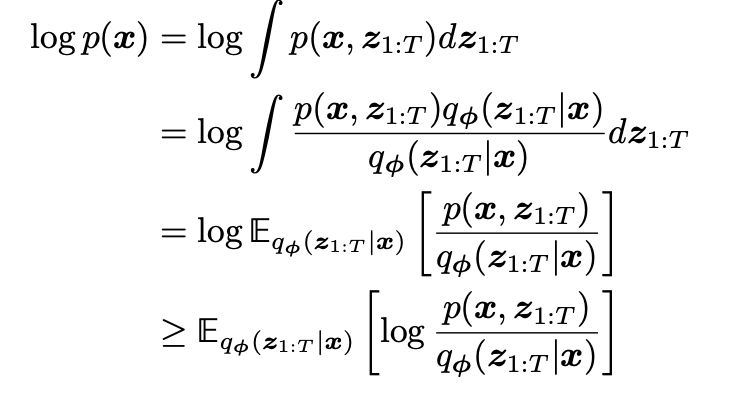 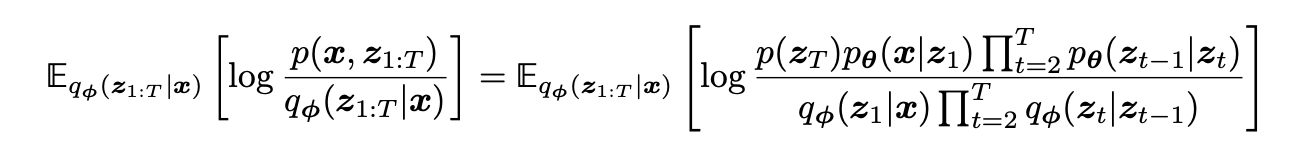 Diffusion is not far from VAE!
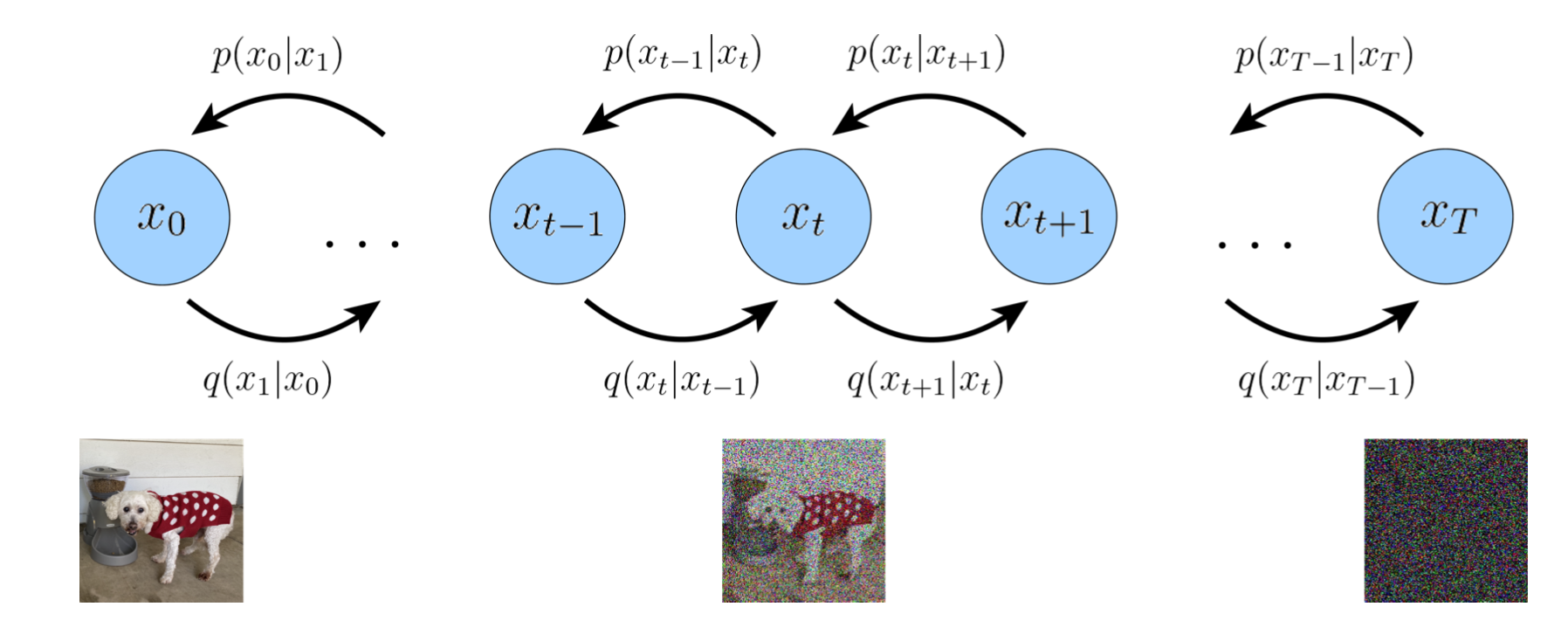 NN
NN
NN
NN
G
G
G
G
3 Key Differences
Latent Dimensions are same as input
Encoder is a simple gaussian noising model
Parameters of encoder vary over time to ensure x_T to be gaussian
Let’s look at the actual diffusion motivation!
Motivation from Particle Physics
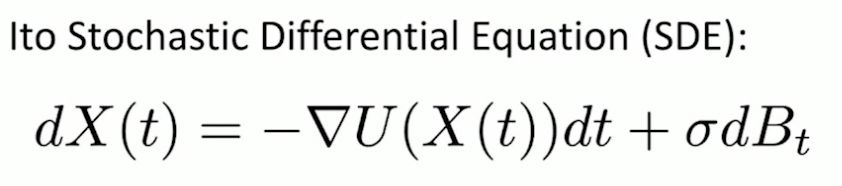 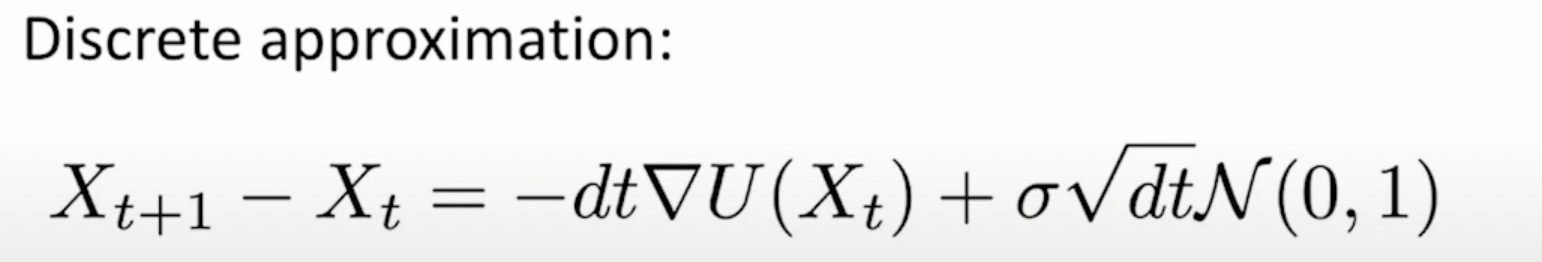 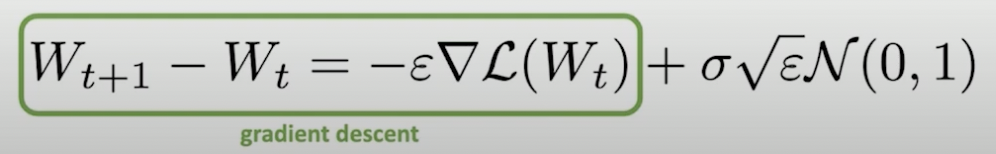 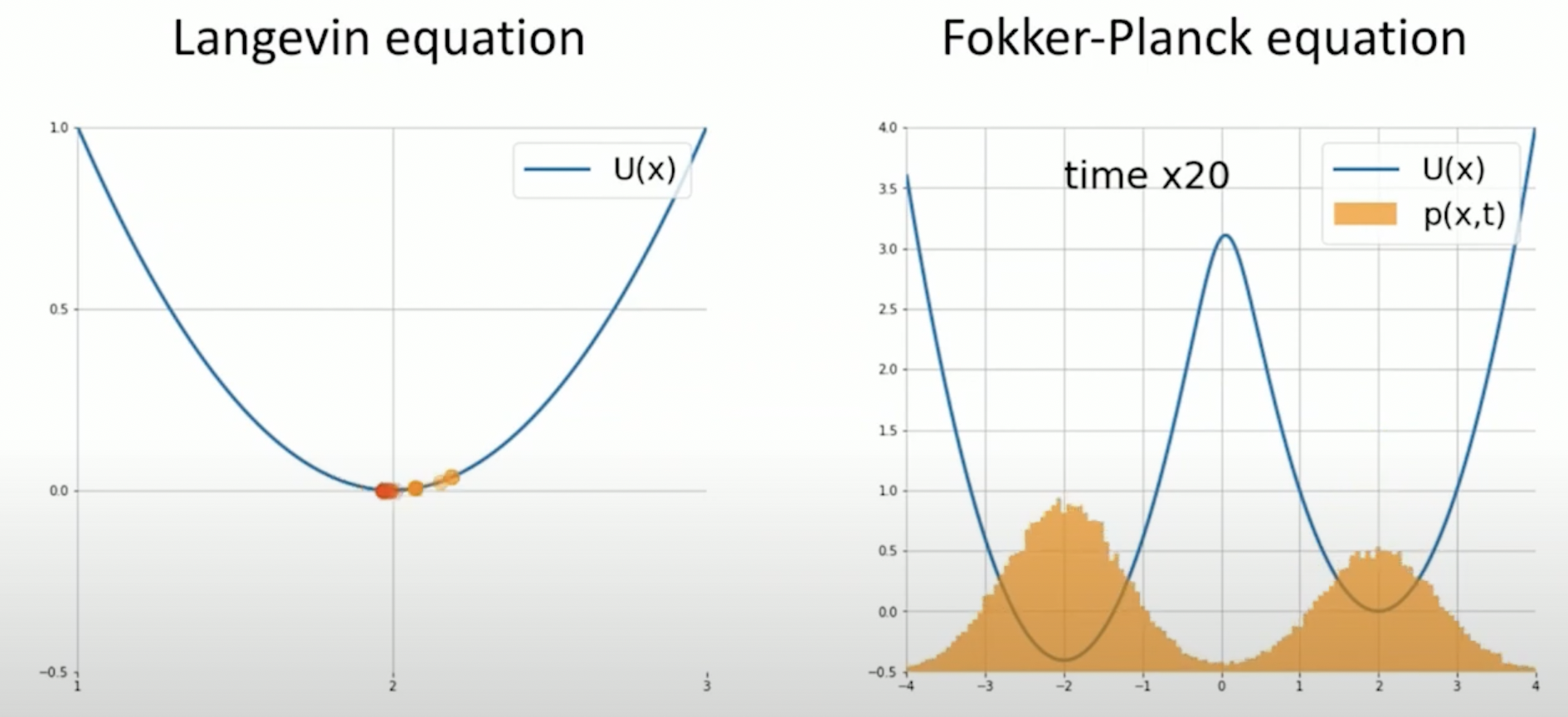 Forward Diffusion (Encoder)
At timestep 0 - we need the original image x0
At timestep T - we need gaussian noise xT
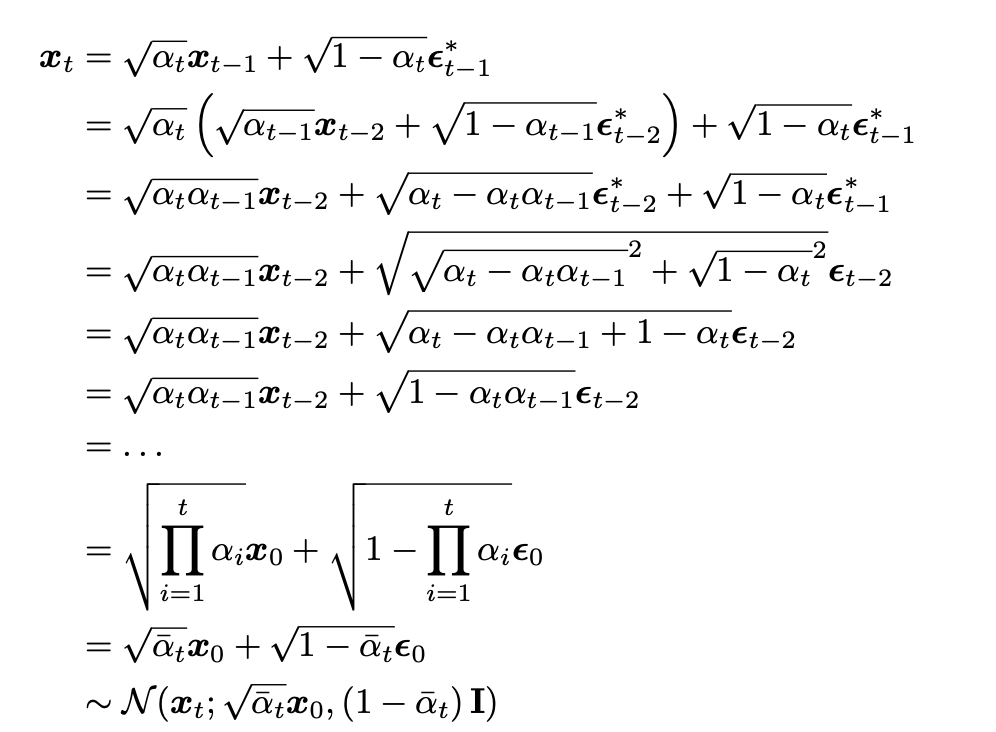 For the sake of simplicity let’s assume this how we add noise
Uniformly Sampled Timestep
Gaussian Noise
Partially Noised
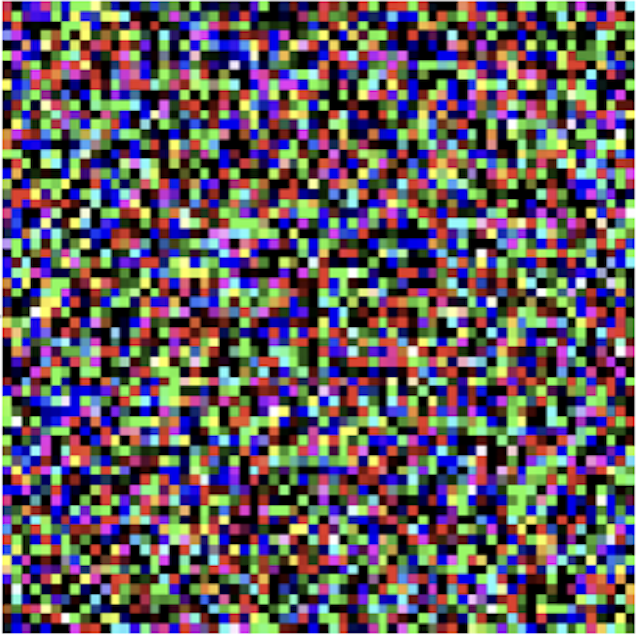 Forward Noise in Diffusion
Training Sample
Forward Diffusion Process
Formal definition of the forward diffusion process:
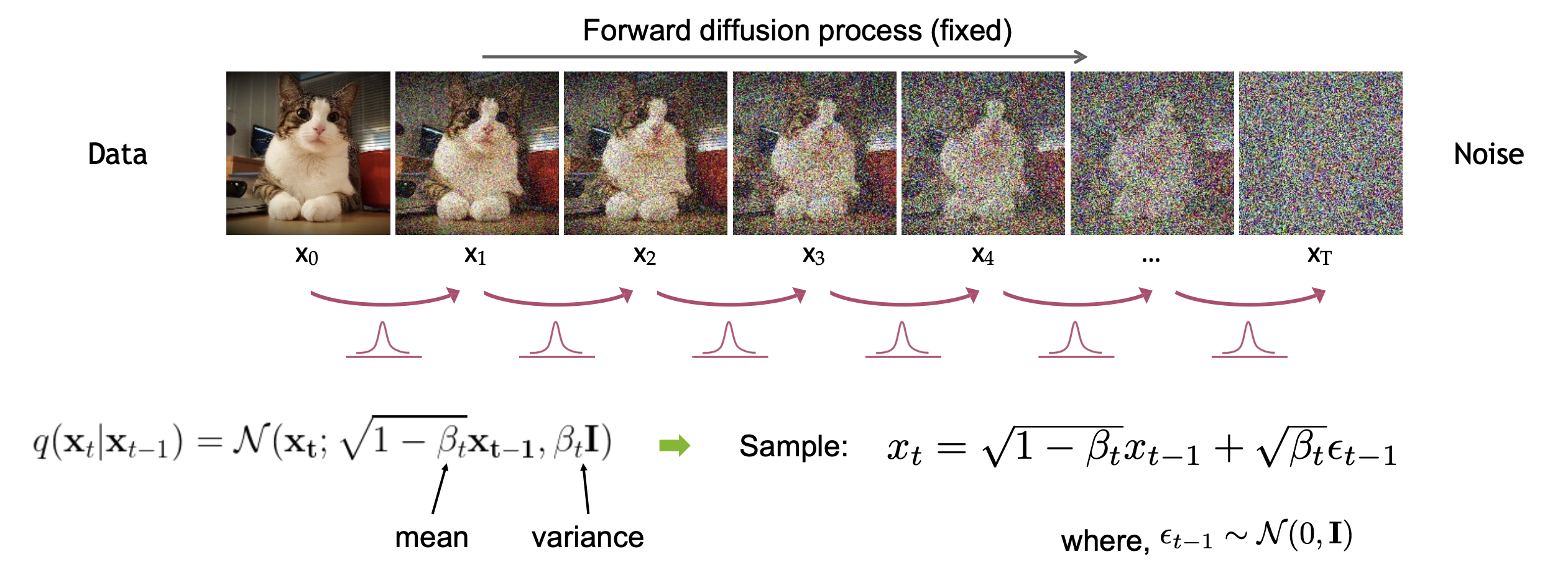 Diffusion Kernel
Sum of Gaussian noise can be applied in one step.
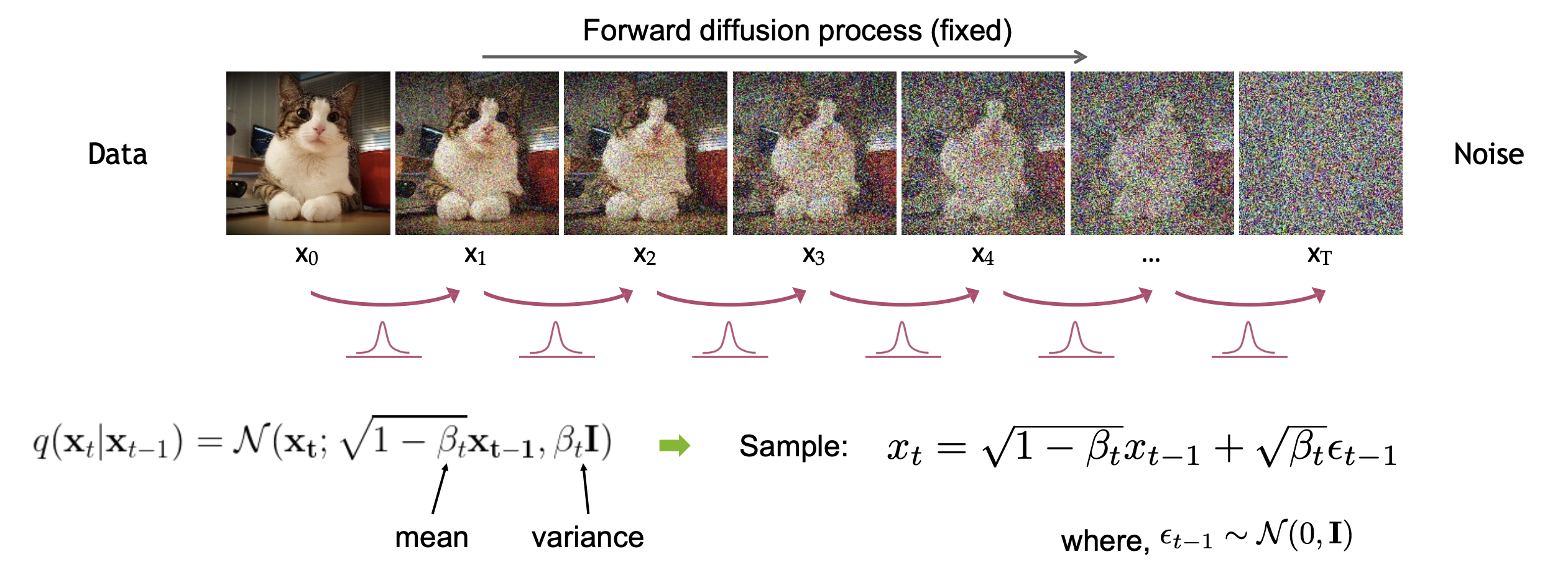 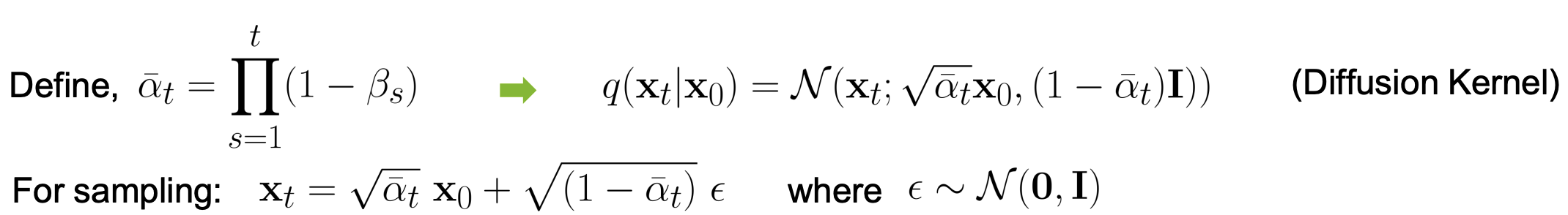 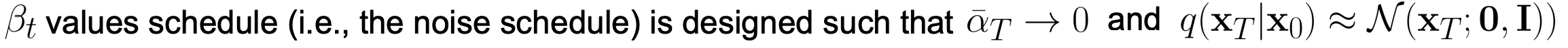 Reverse Denoising Process
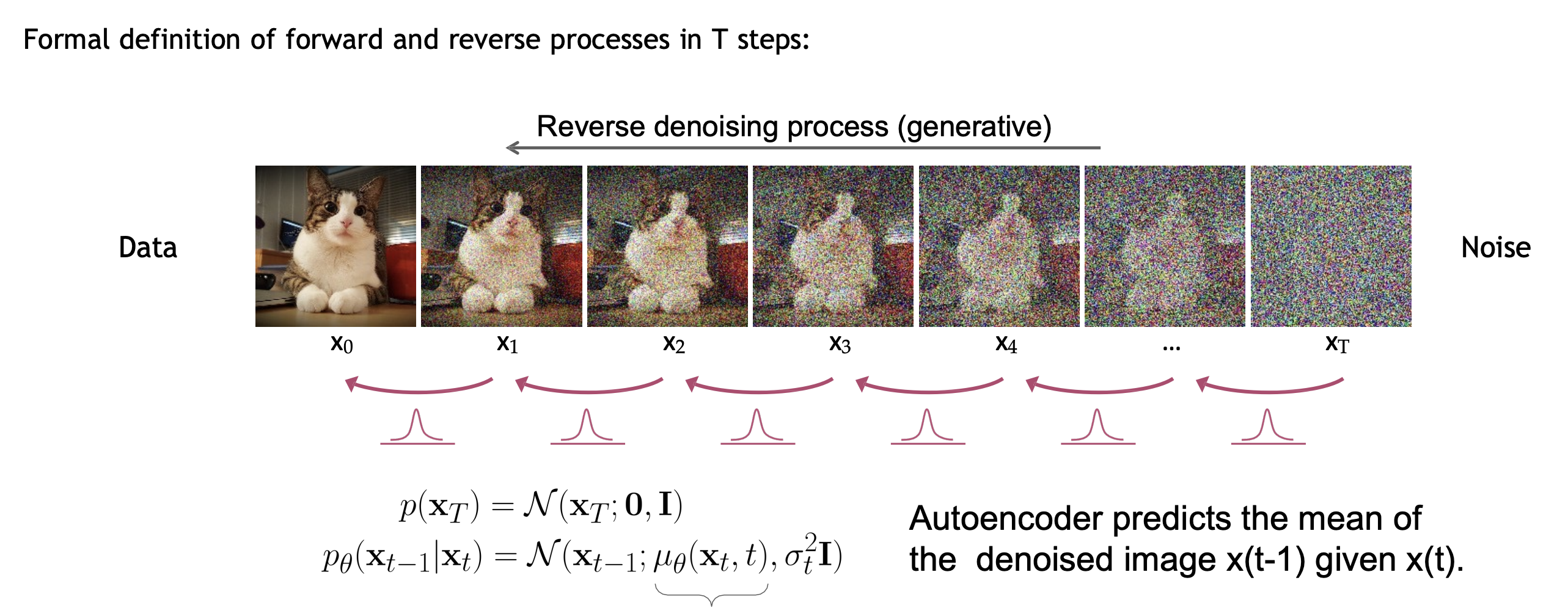 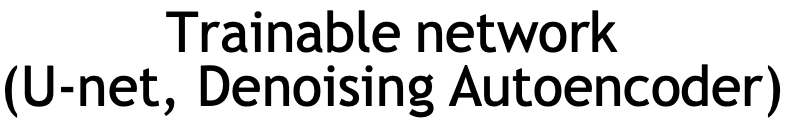 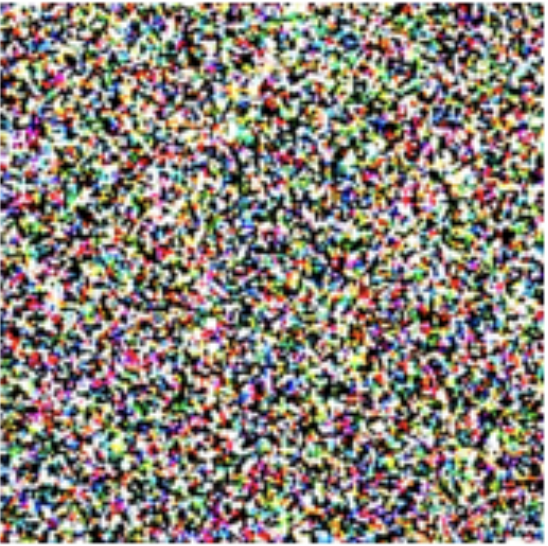 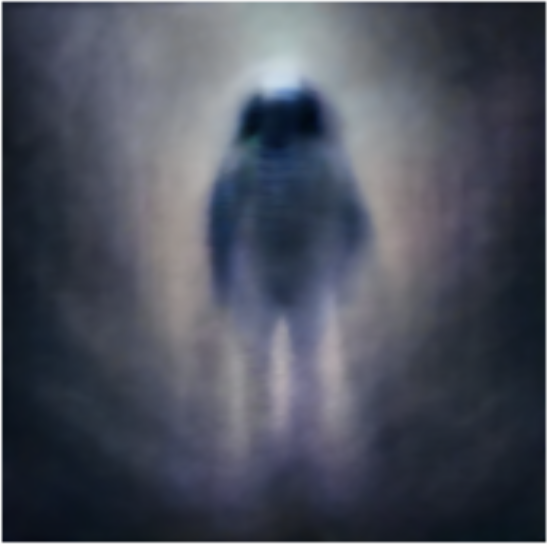 Are Diffusion Models better than GANs?
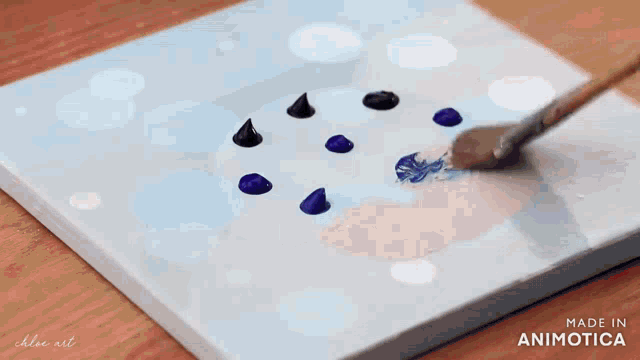 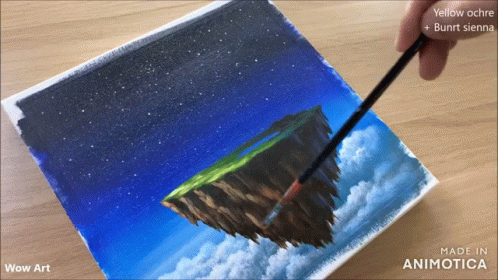 Slower Inference
Easier Training Objective
Higher Image Quality
Mode Collapse
Unstable Training
Faster Inference
How do we train?
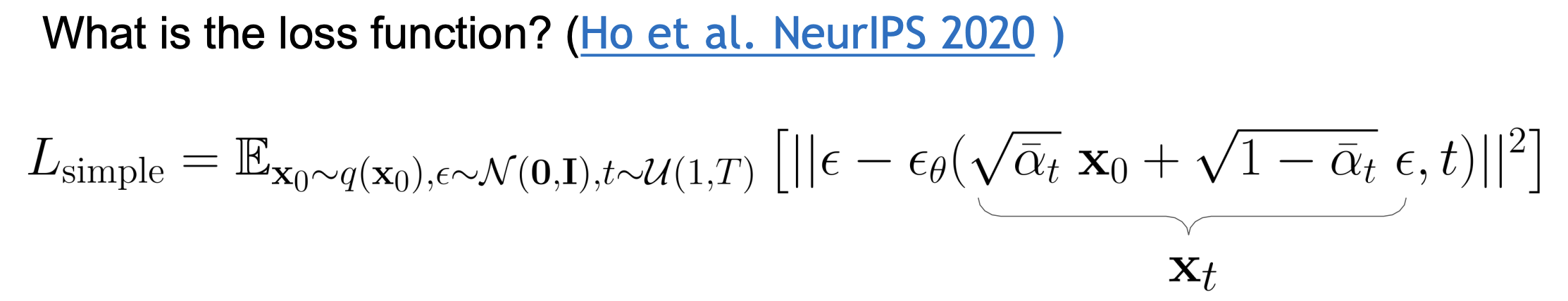 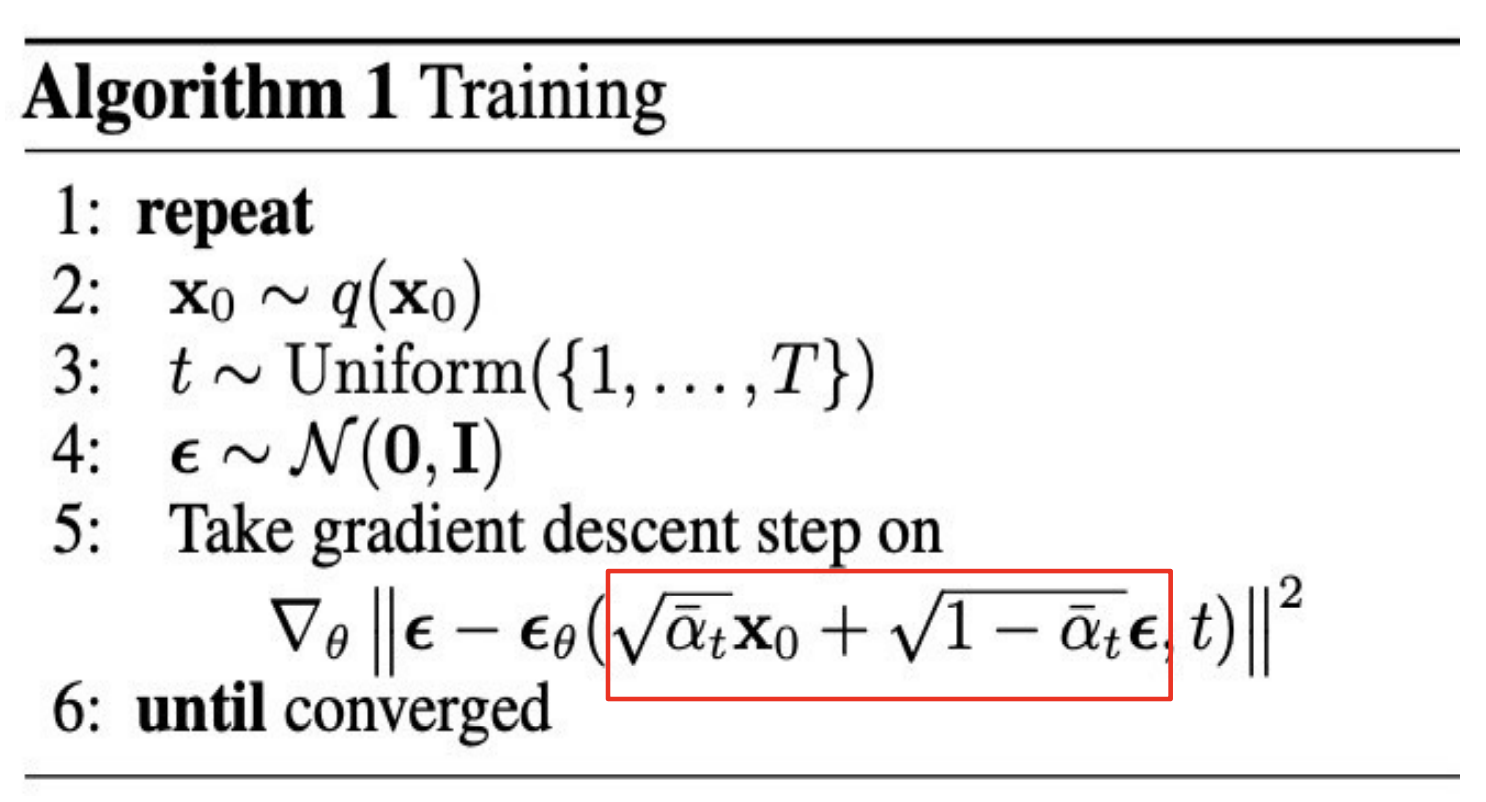 Pick a random real image x0
Form noised xt as input
Predict the noise
Gradient based on MSE loss

Simple!
Uniformly Sampled Timestep
Gaussian Noise
Partially Noised
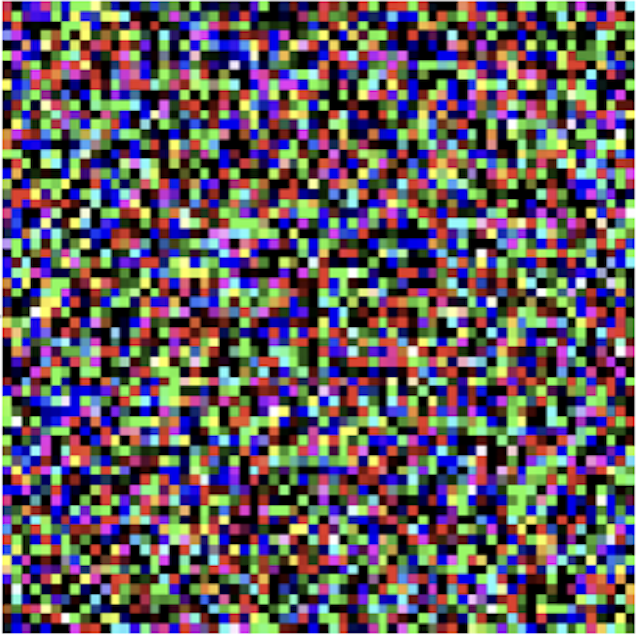 Training of Diffusion Models
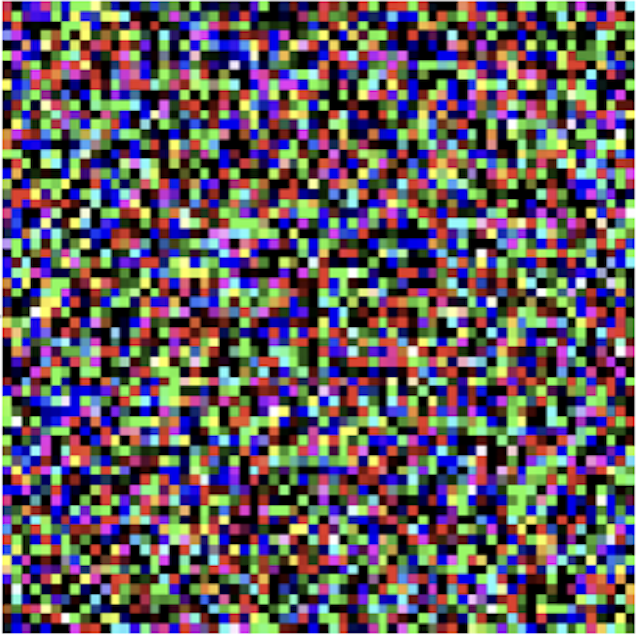 Training Sample
Diffusion Model
“photo of  a convertible car driving by a forest”
L2 Loss
How do we Generate?
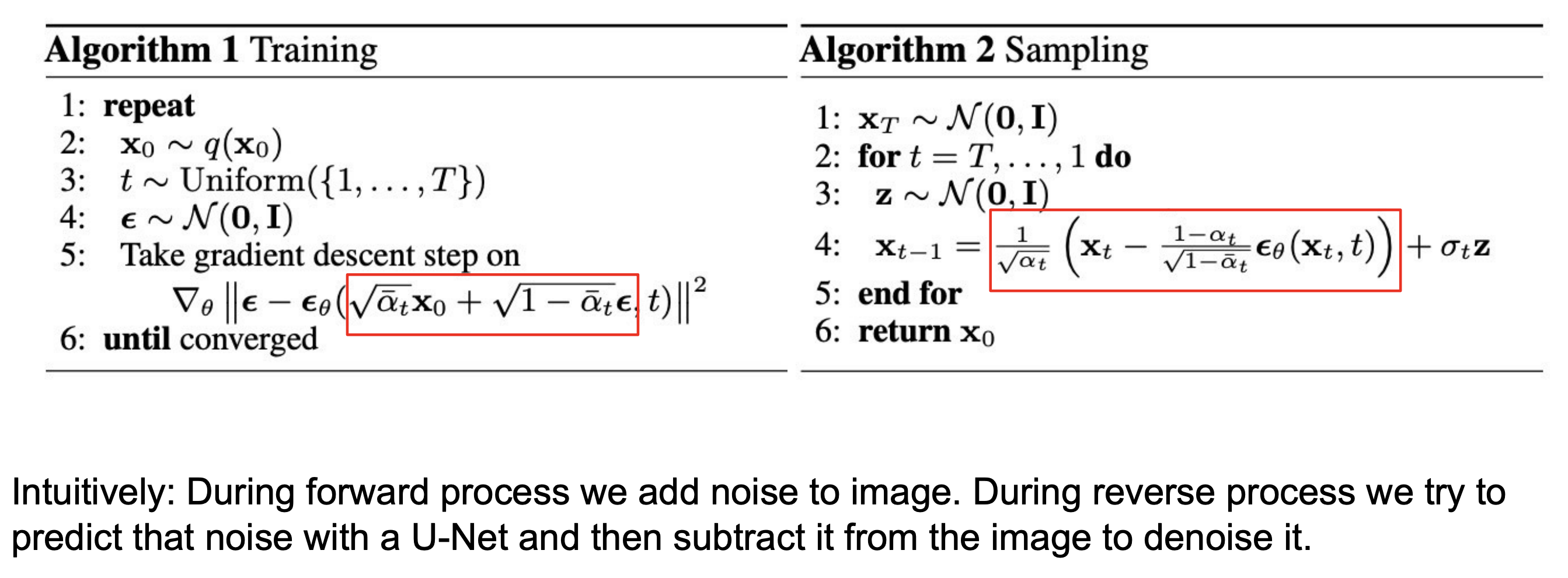 In Practice: Network Architecture
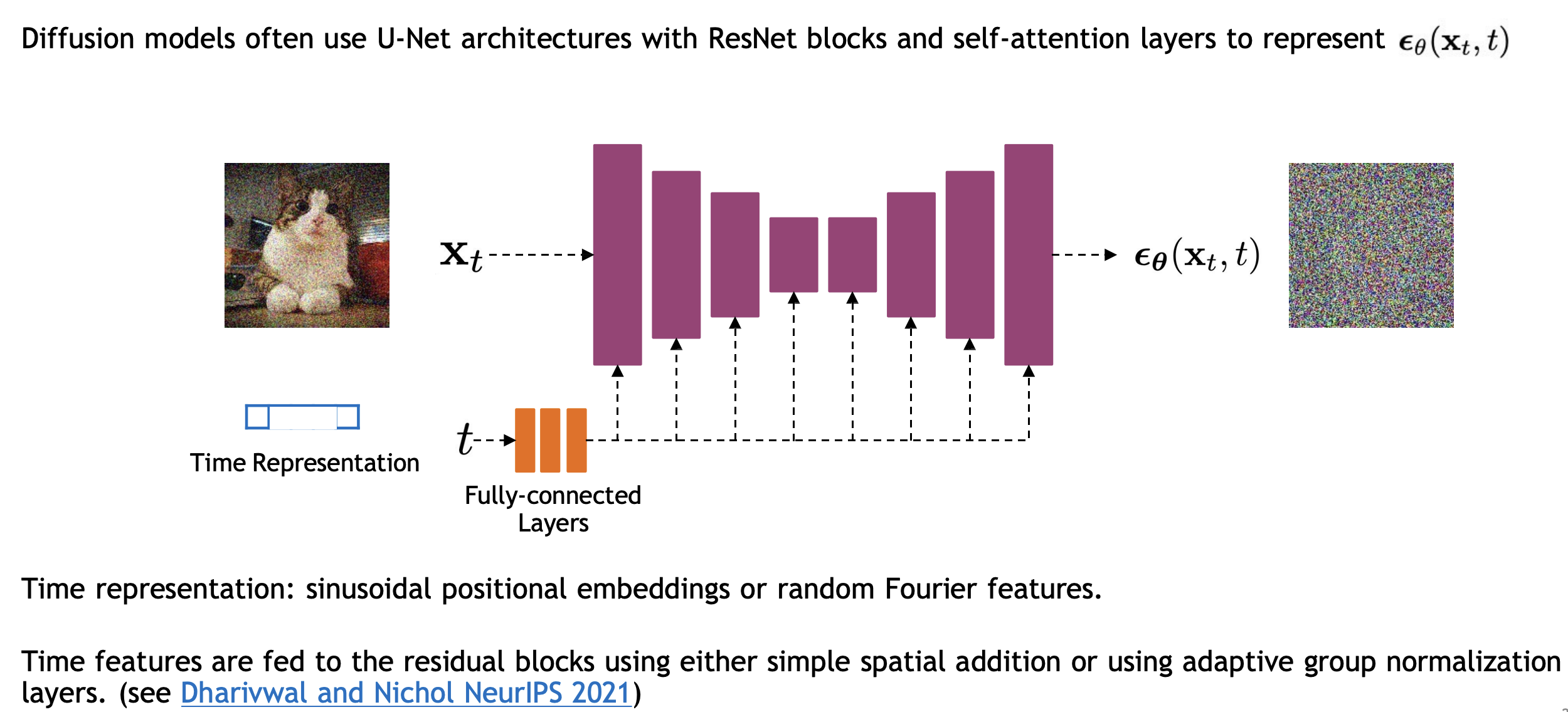 Content-Detail Tradeoff
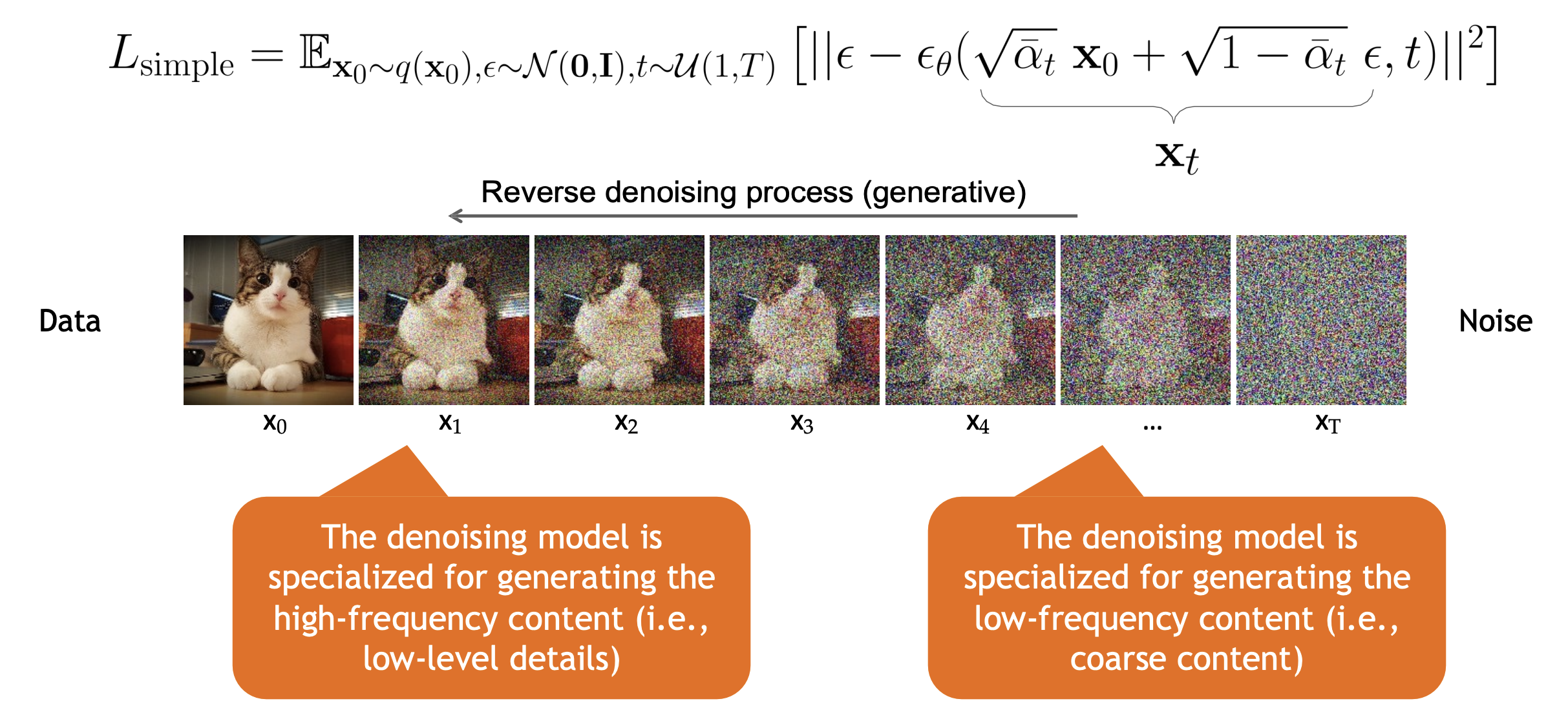 Connection to VAEs
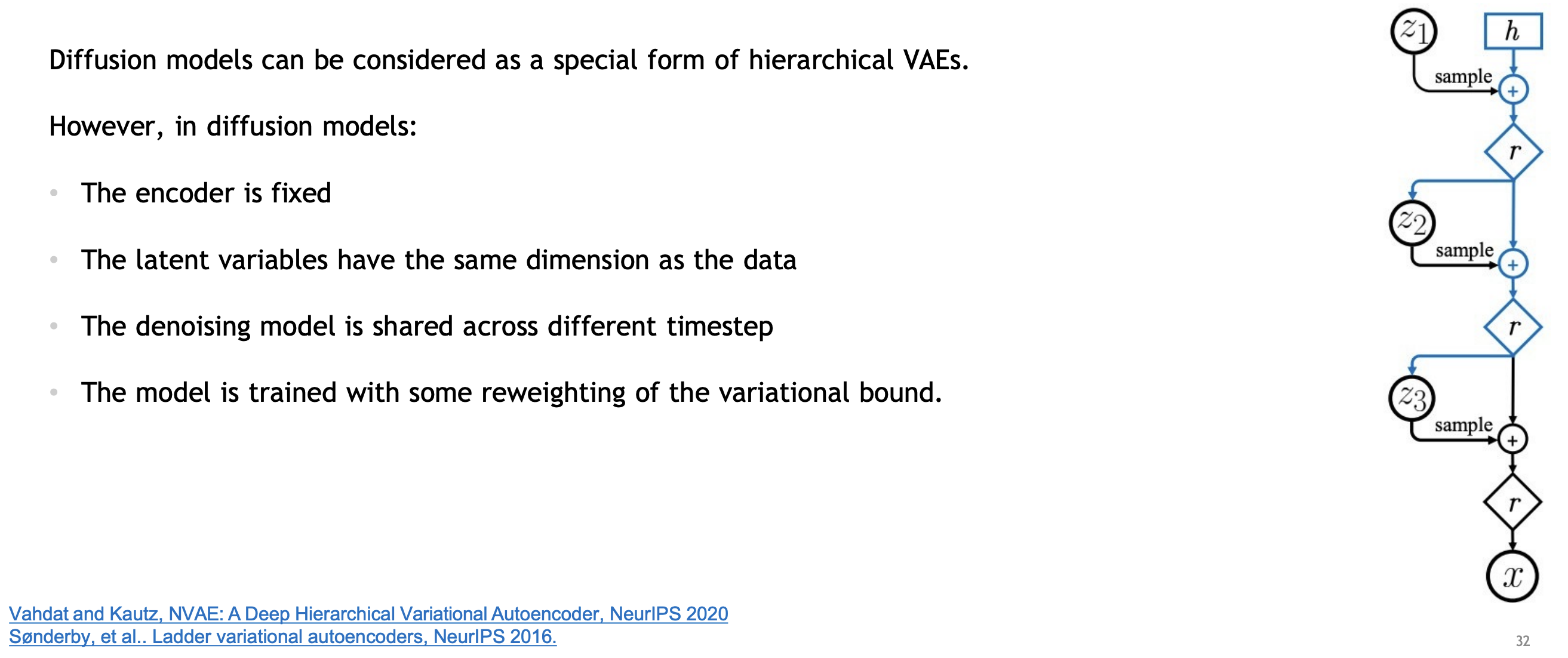 Score-Matching formulation:
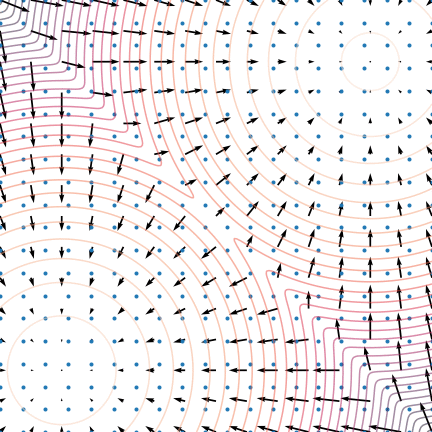 red: lines of equal probability density
arrows: the score function vector field
blue: Langevin dynamics, score-based sampling
Perturbing the image by adding noise
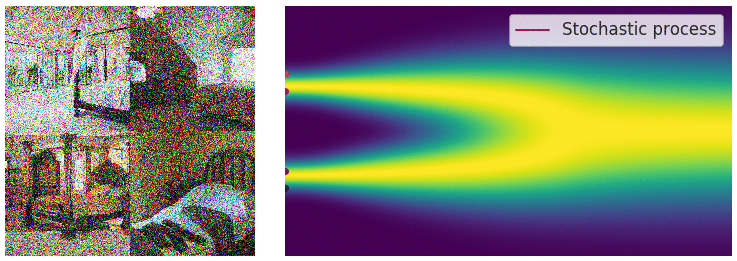 Denoising with Langevin Dynamics
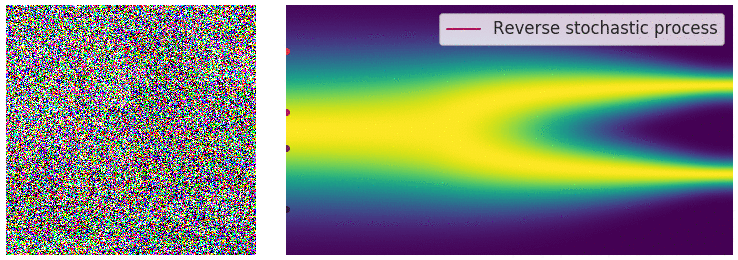 The Problem With Diffusion Models
They are slow!
Consuming ~1000 iterations of the network to generate a single image.
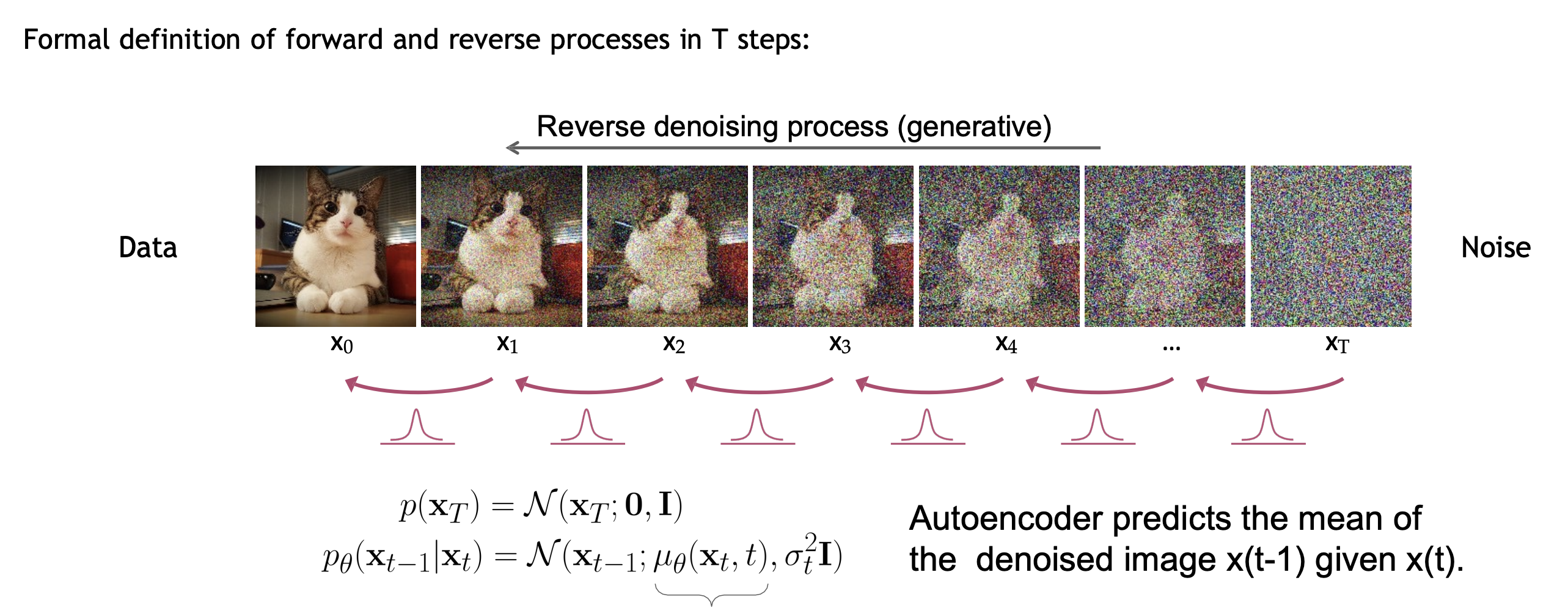 From DDPM to DDIM
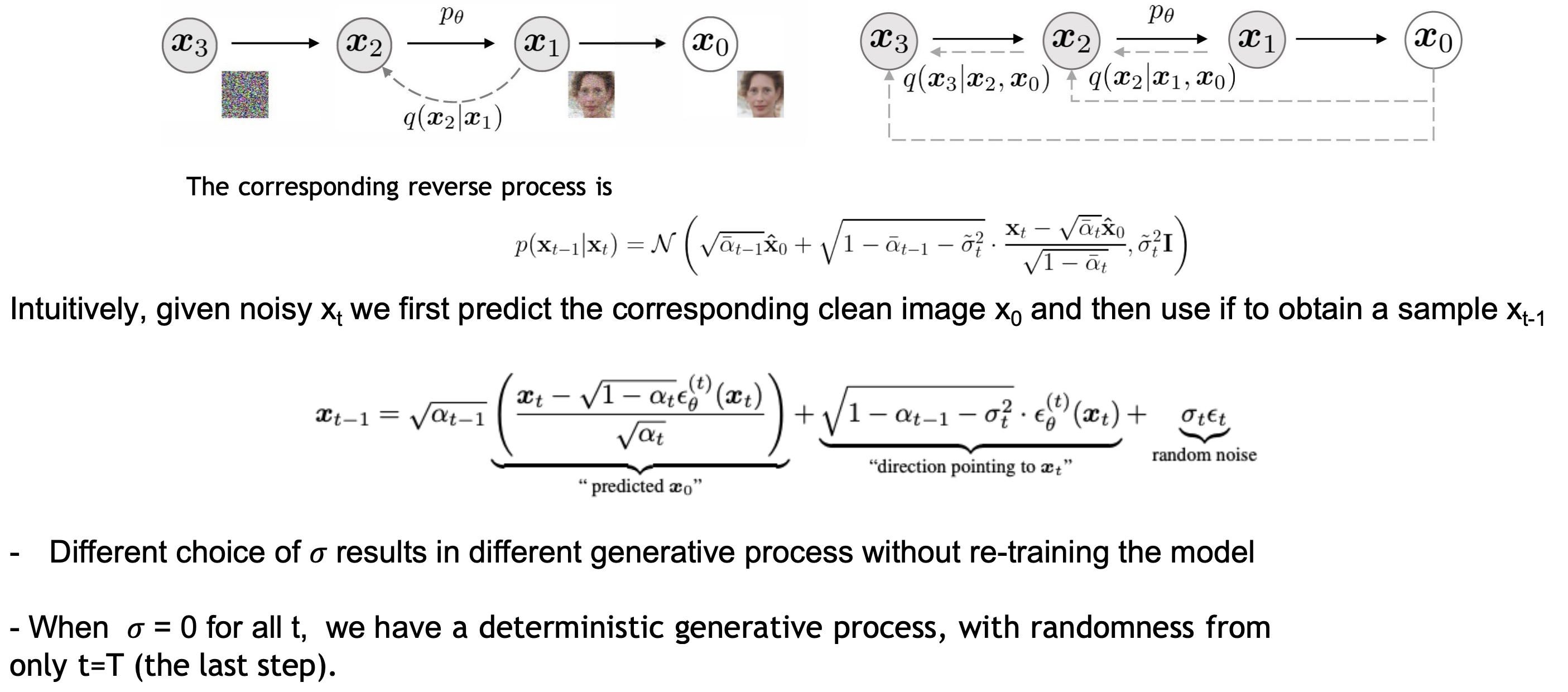 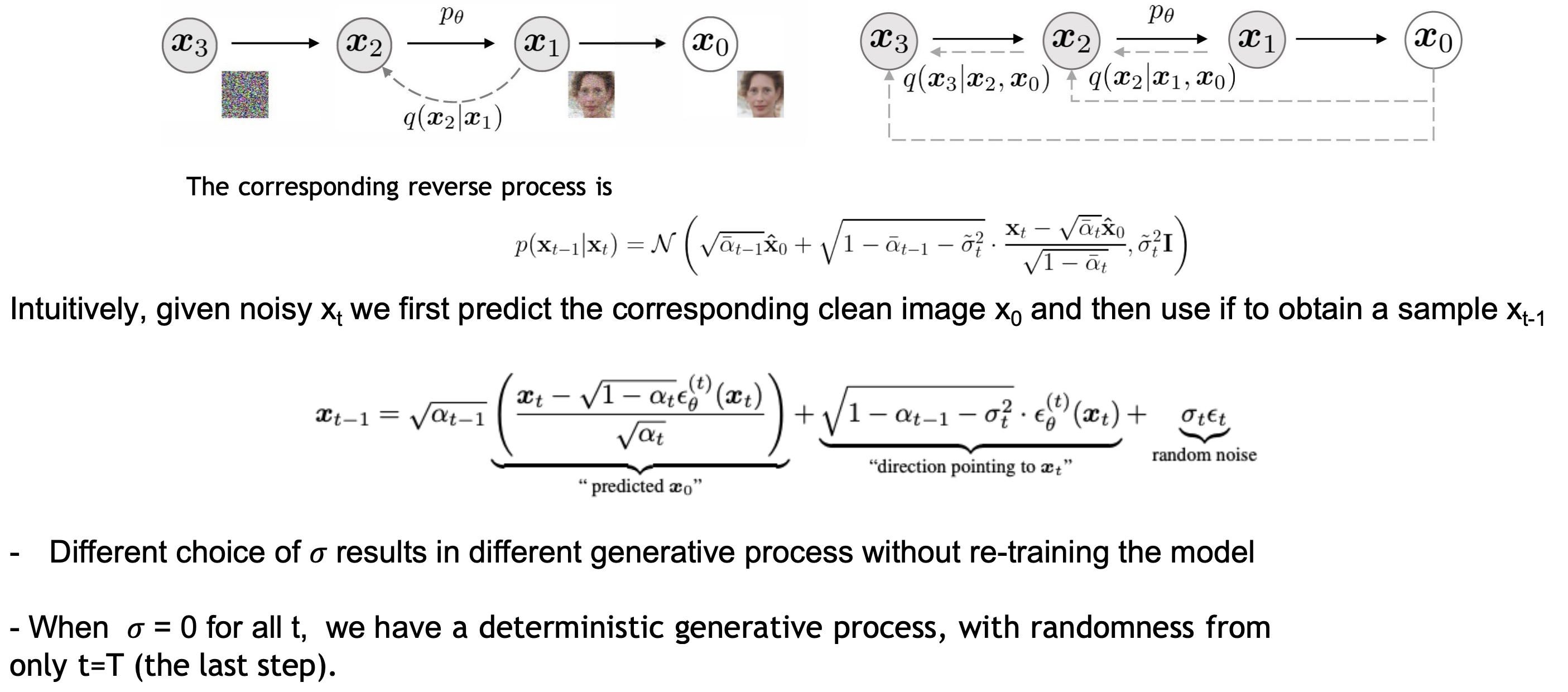 Summary: DDIM uses the same training as DDPM

But it runs inference differently, without noise.
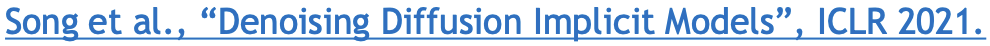 Efficient high-resolution diffusion
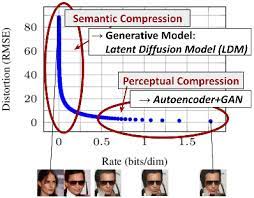 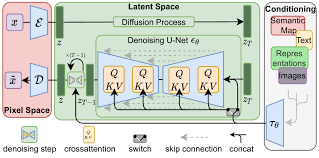 Rombach 2022 - Stable Diffusion
Controlling a Diffusion Model
Text-conditioning: add cross-attention to the denoising U-Net to train it conditioned on a caption.
“Classifier-free guidance” – run the model twice at each iteration, once without conditioning and once with, and amplify the results.
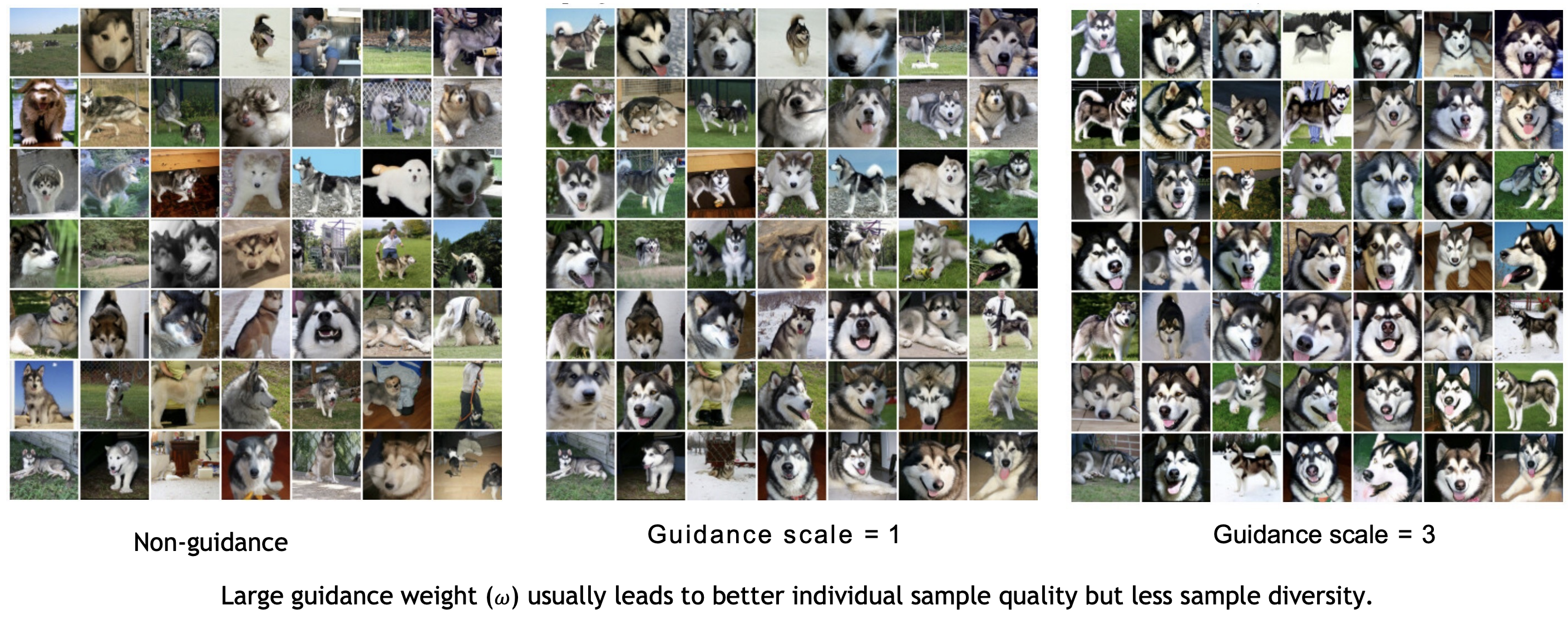 But more interest in conditional models
Simple way to add conditionality
Guidance
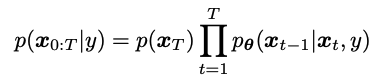 So far, we have seen unconditional diffusion models
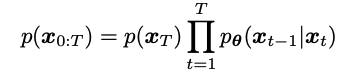 Classifier Guidance
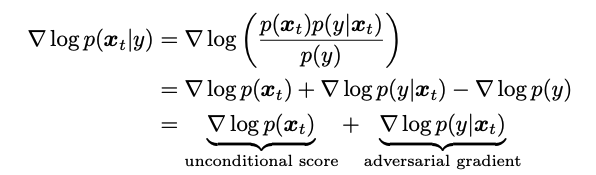 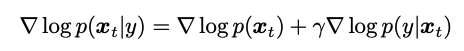 Classifier Free Guidance
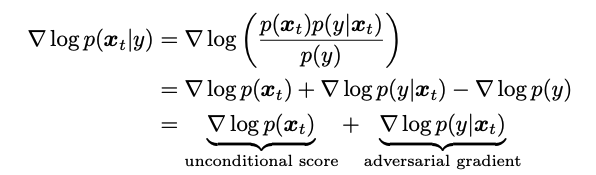 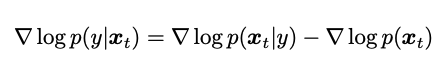 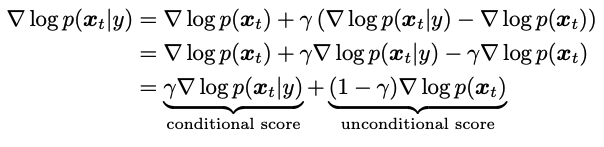 But what is happening?
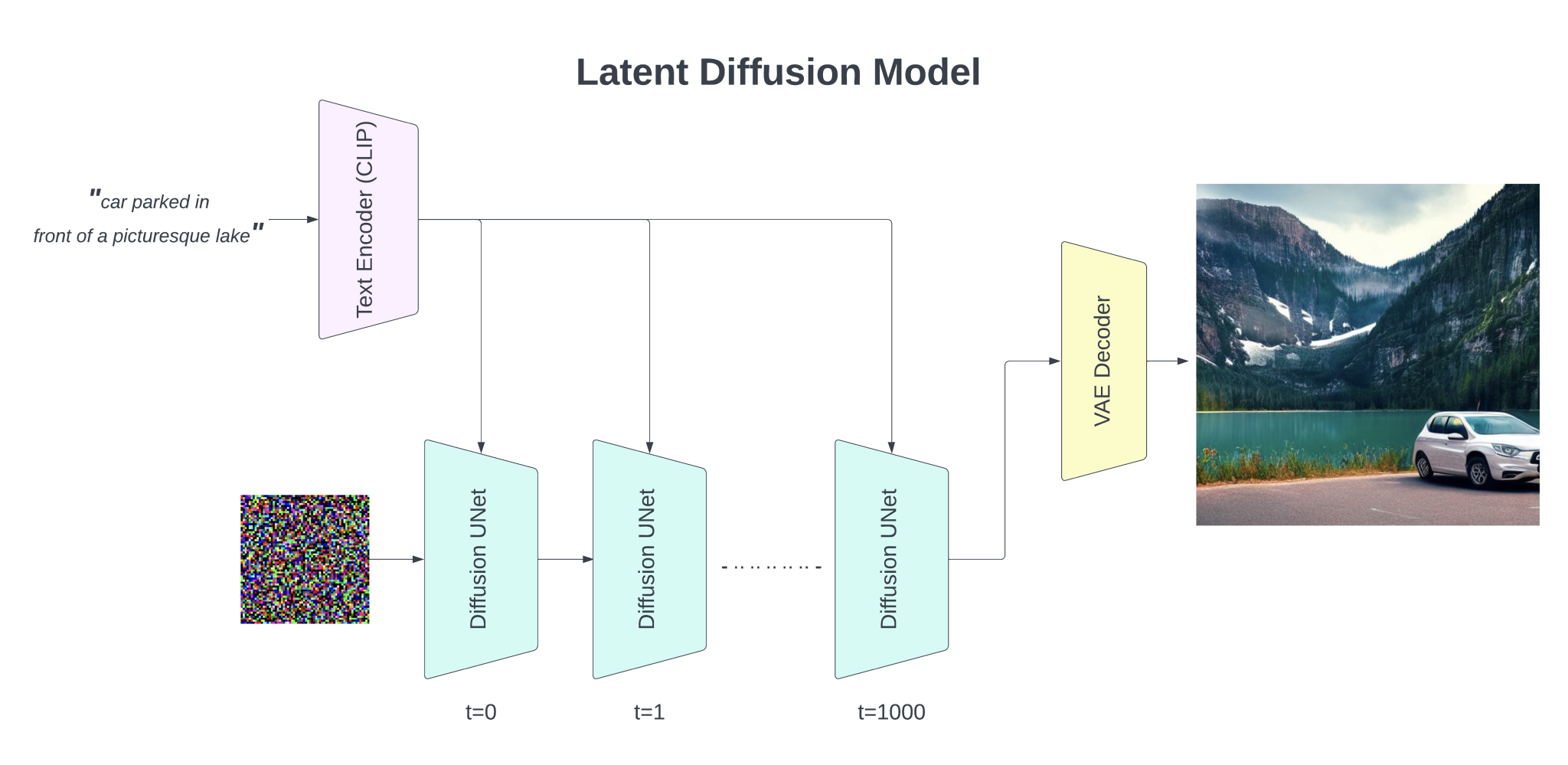 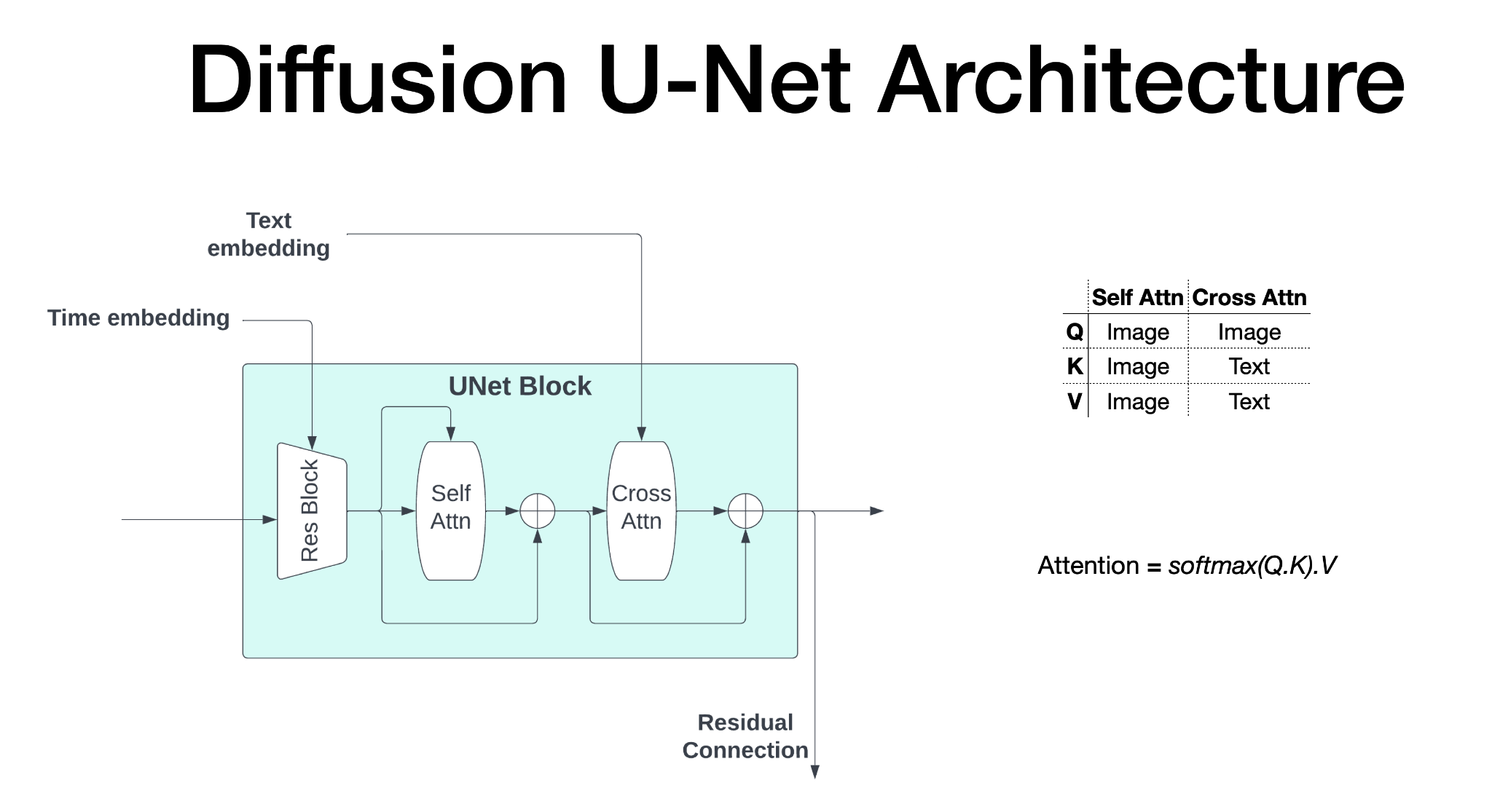 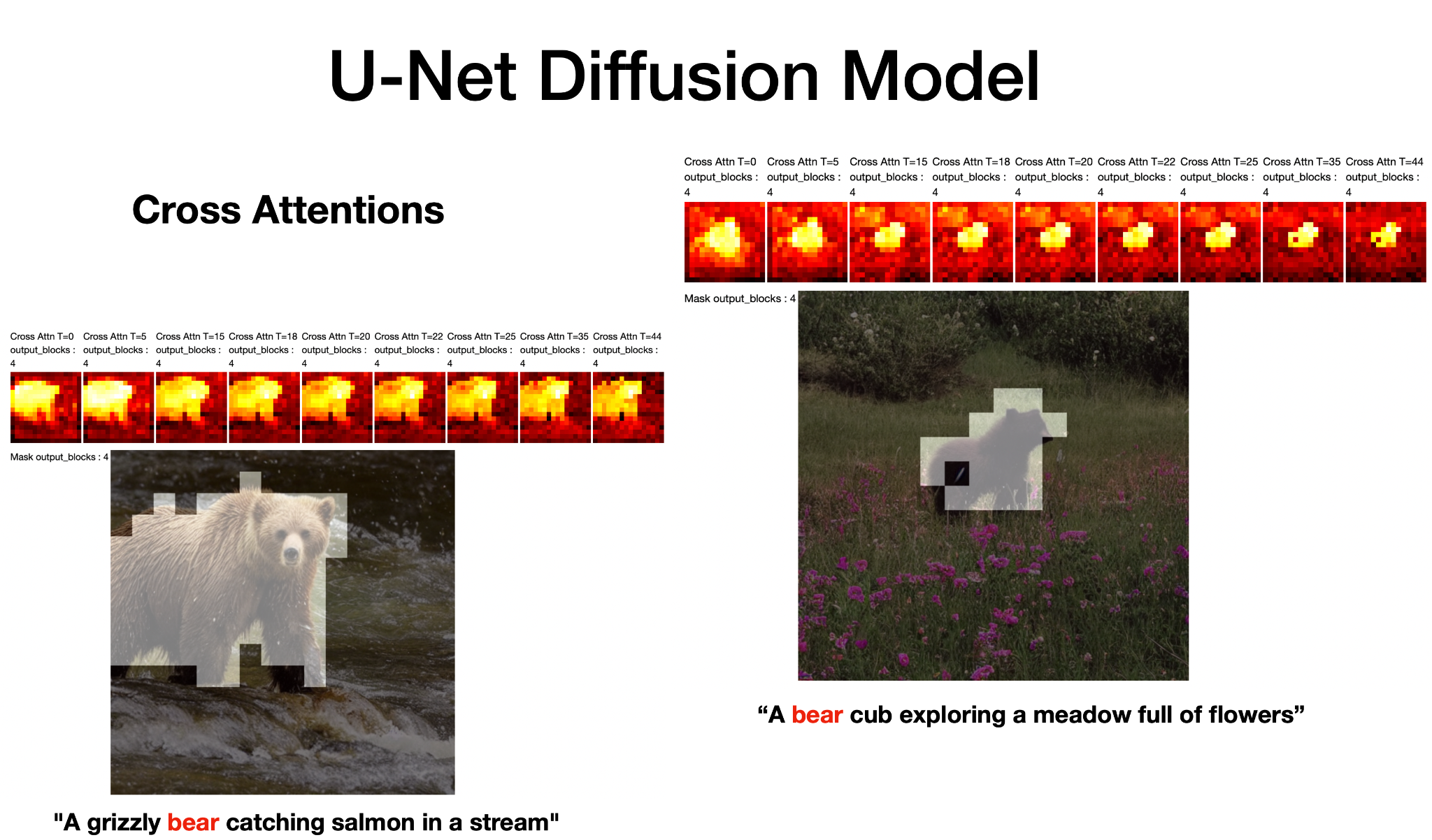 How can we customize these models?
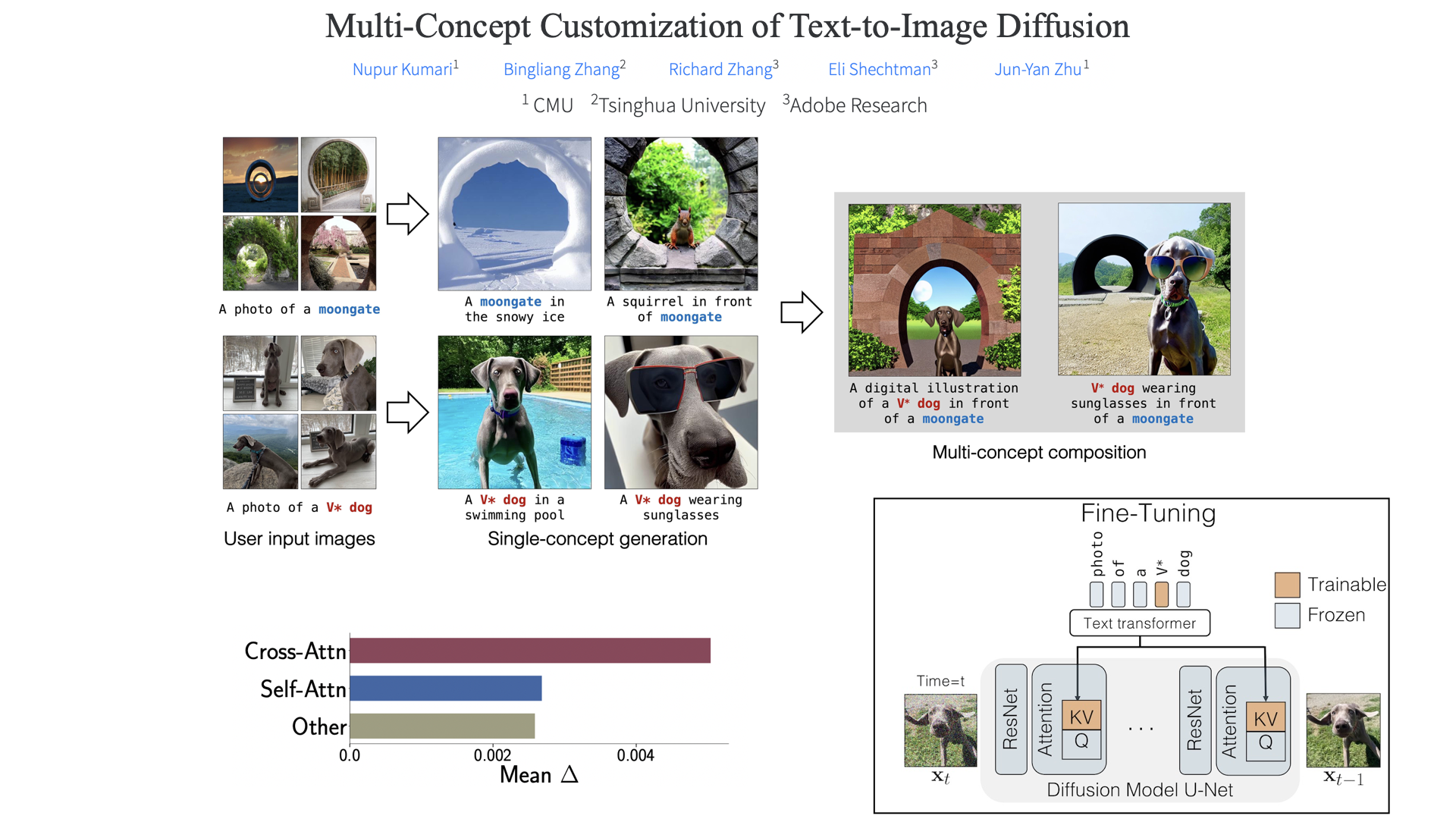 AI Safety and Policy Control
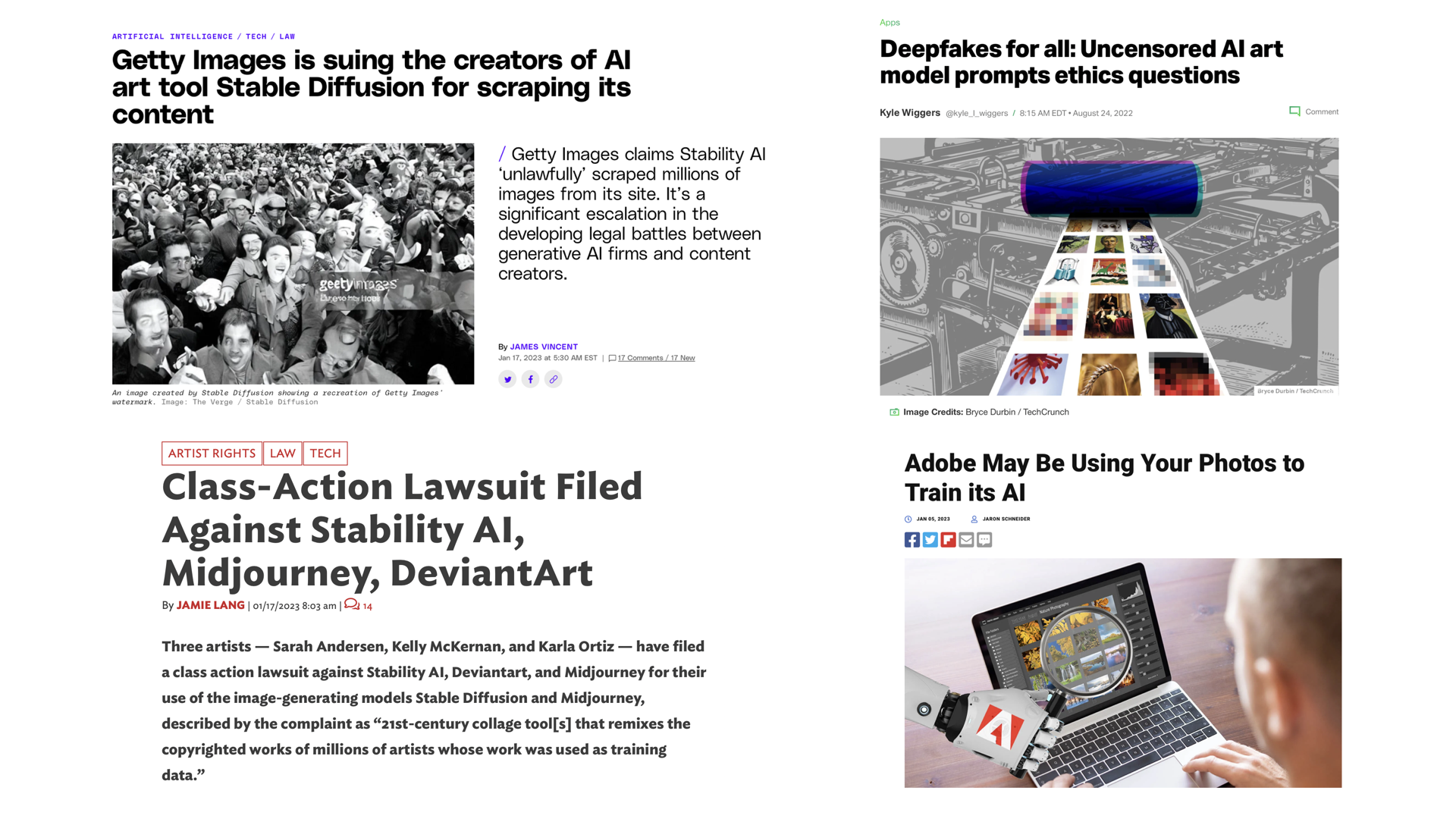 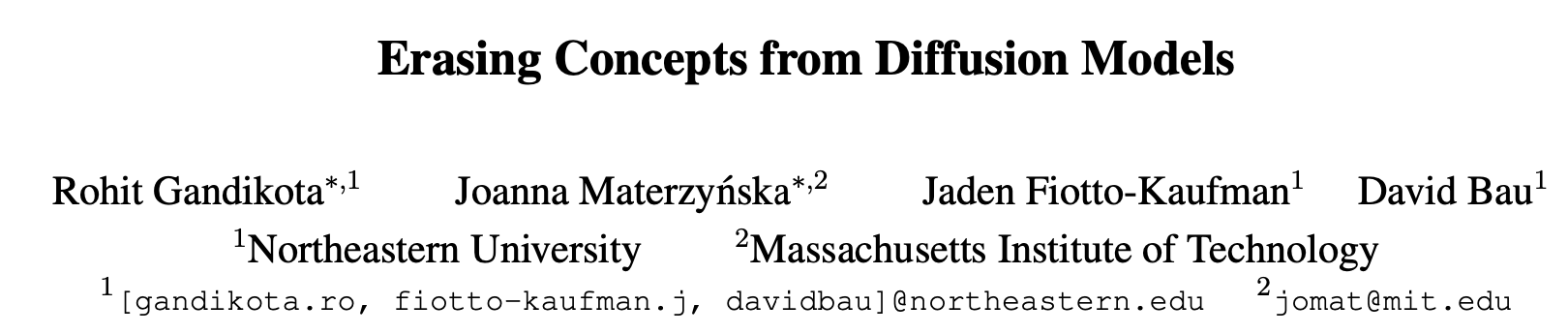 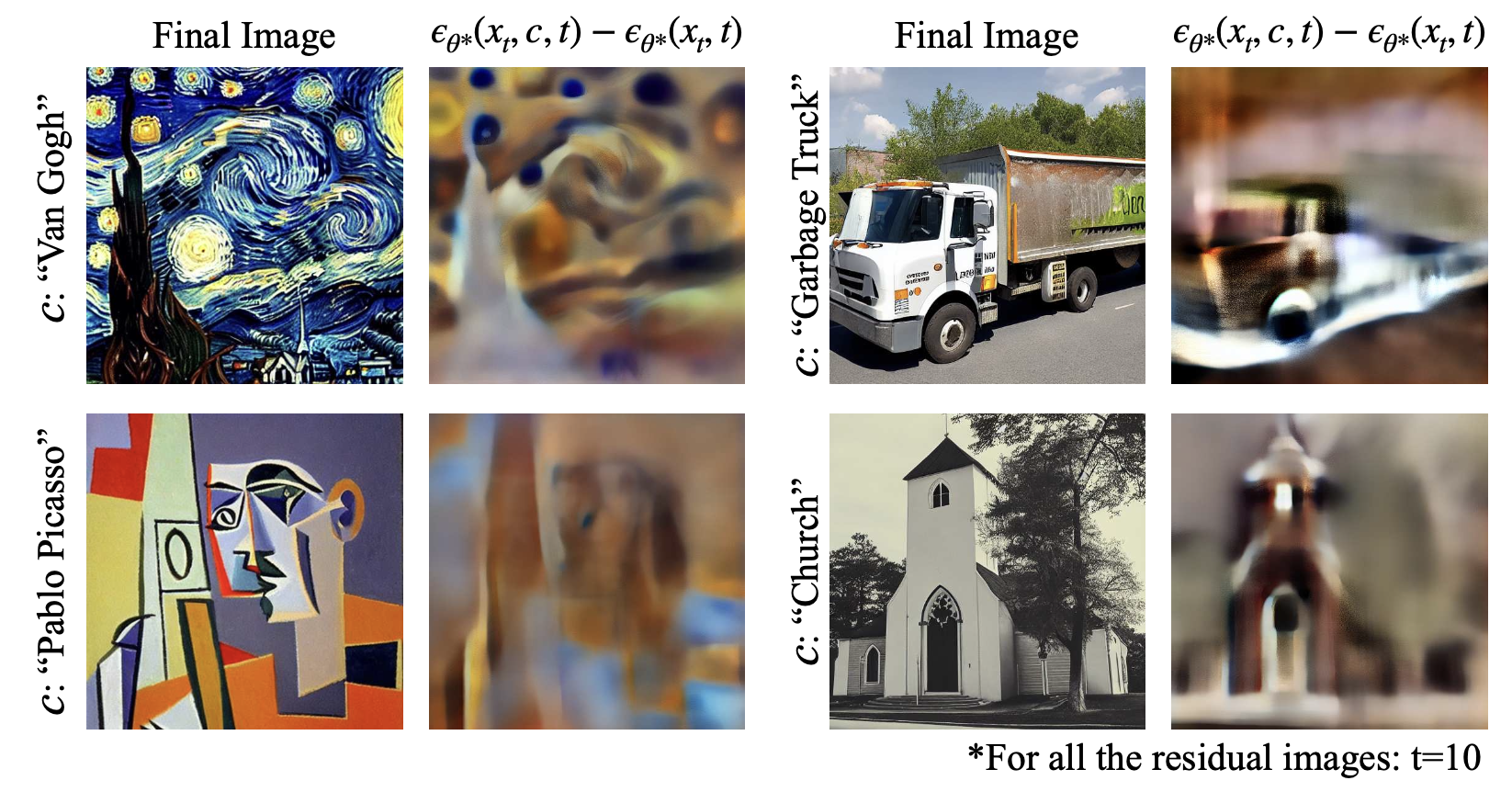 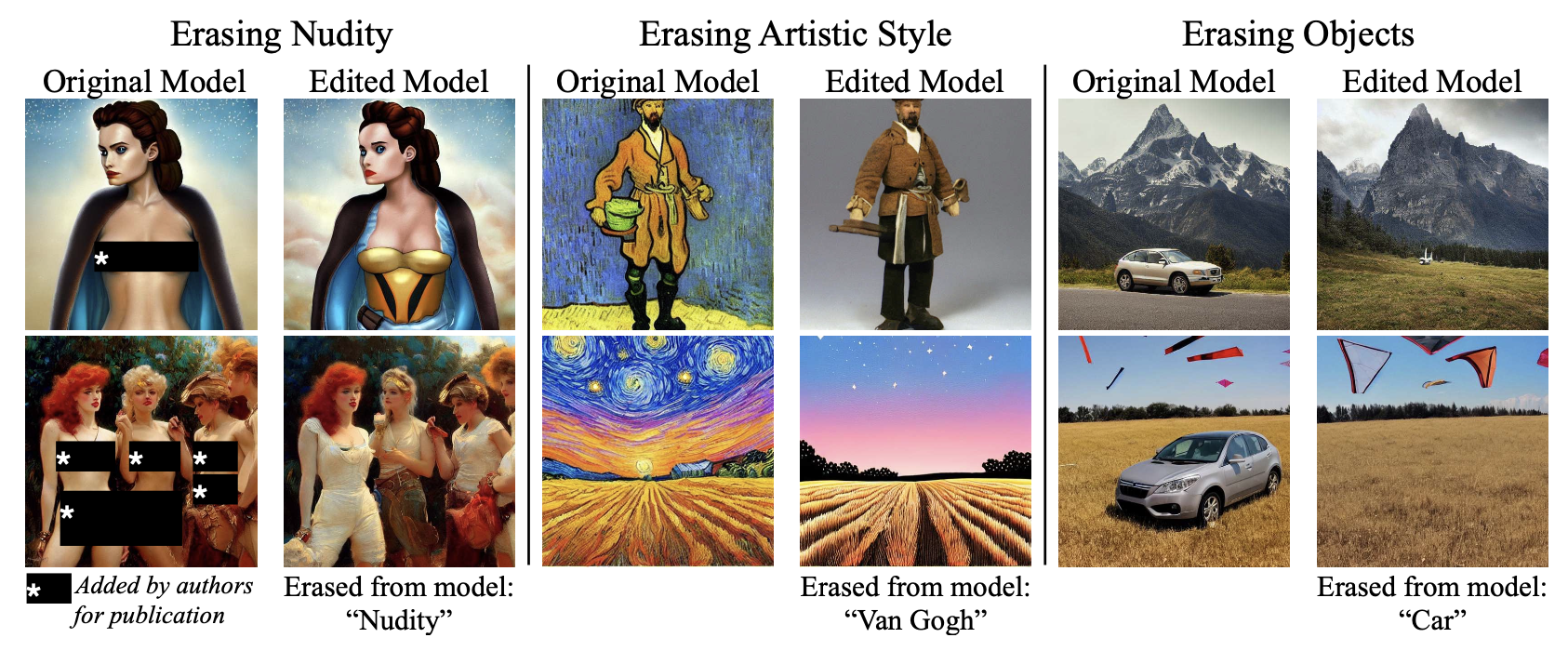 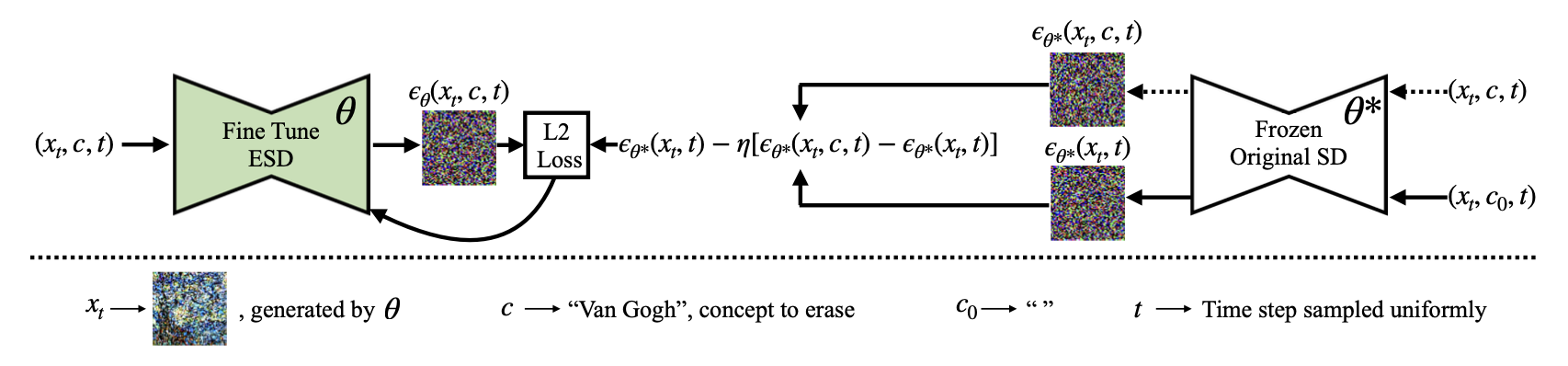 Unified Concept Editing in Diffusion Models
Rohit Gandikota, Hadas Orgad, Yonatan Belinkov, 
Joanna Materzynska, David Bau
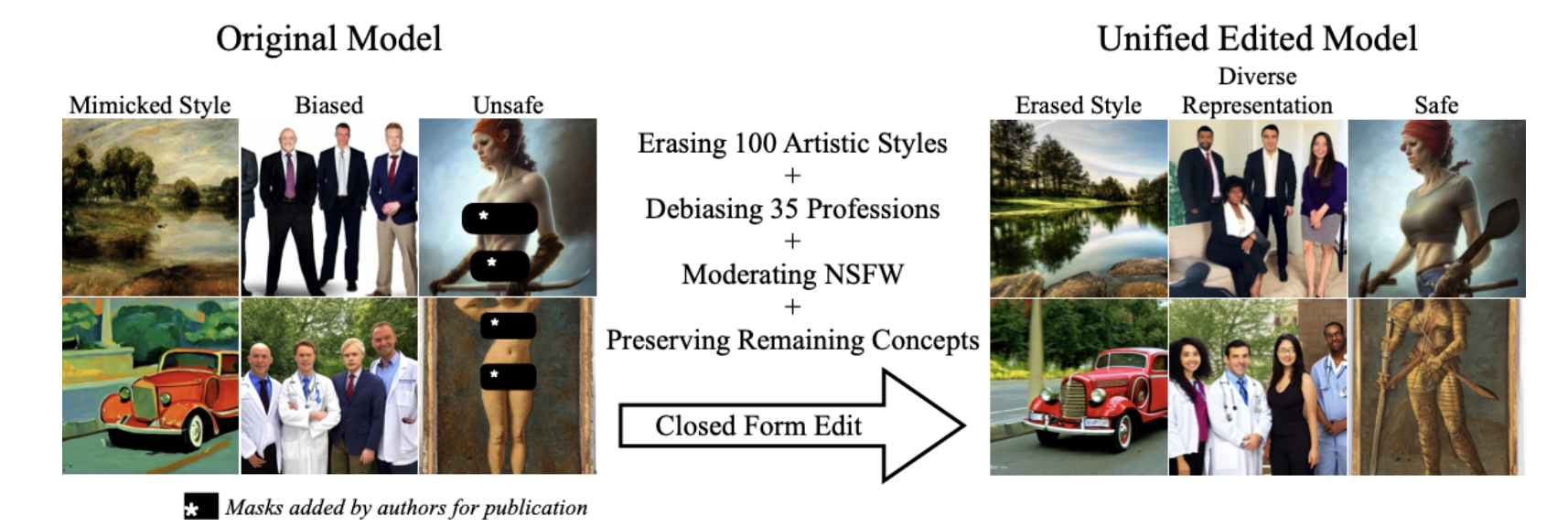 Concepts to Edit
Cross Attention
Improving Racial Diversity
Concepts to Preserve
+
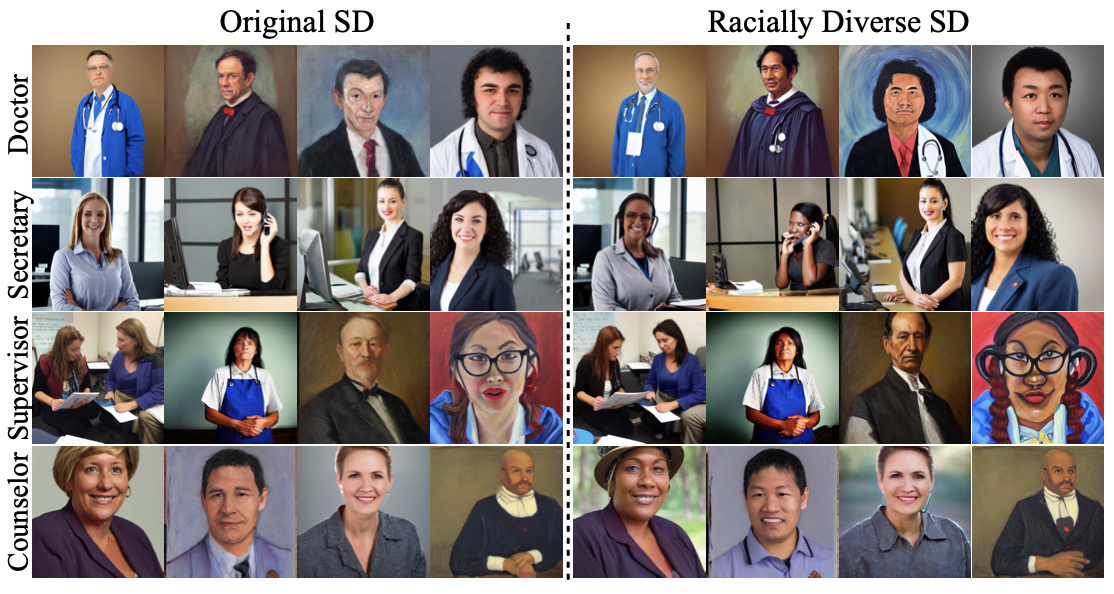 Minimizing in Closed Form
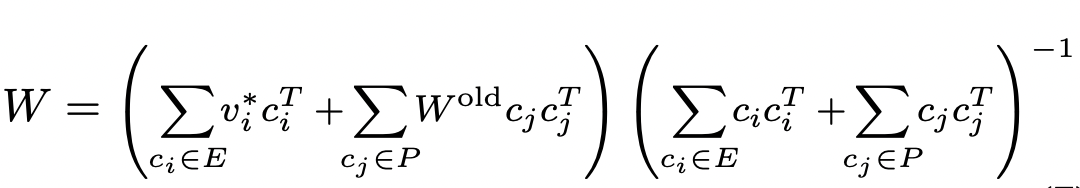 Artistic Control
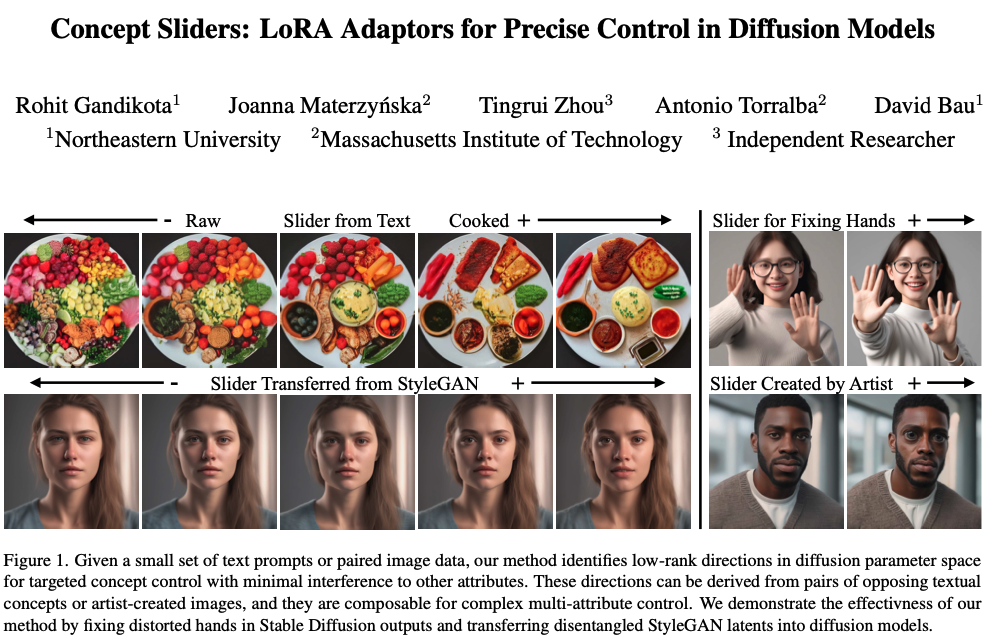 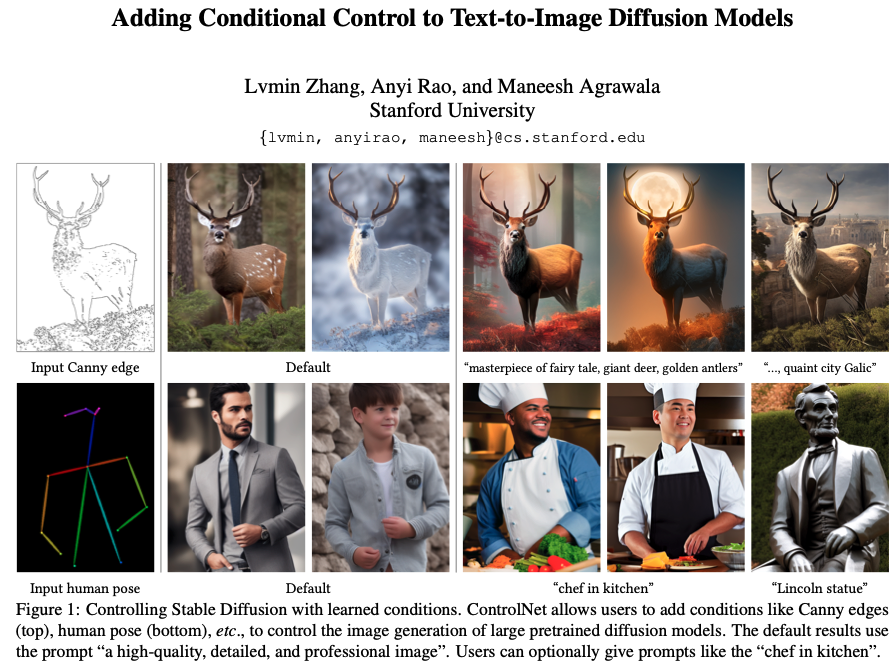 ControlNet (Zhang et al., 2023)
Thank You
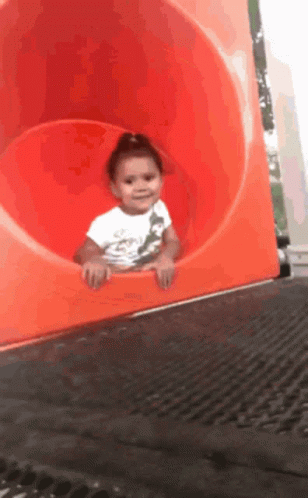